HARRAN ÜNİVERSİTESİMÜHENDİSLİK FAKÜLTESİELEKTRİK-ELEKTRONİK MÜHENDİSLİĞİ BÖLÜMÜ
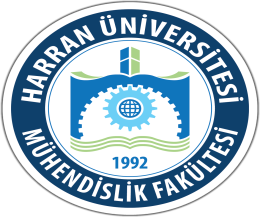 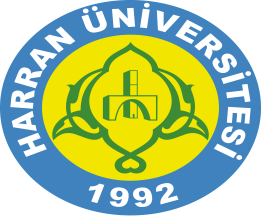 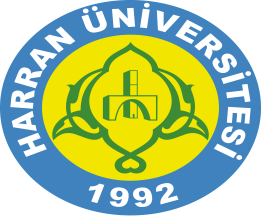 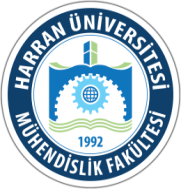 Elektrik-Elektronik  Mühendisliği Misyonumuz
Öğrencilerine mühendislik için gerekli bilgi ve  beceriyi yüksek kalitede sağlayarak
Dünyada ve
Ülkemizde
Onları
Onları
Hem uygulama,  hem de araştırma  alanında
Başarıyla rekabet edebilecek  düzeye ulaştırmaktır.
2
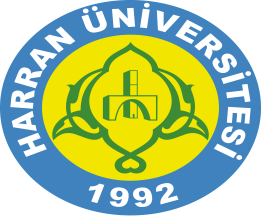 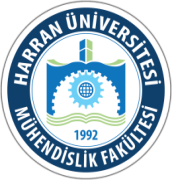 Elektrik-Elektronik  Mühendisliği Vizyonumuz
Elektrik ve  Elektronik  Mühendisliği  alanında
Ülkemizin  ve insanlığın  ihtiyaç  duyduğu
Teknolojileri
Kavramak  Geliştirmek  Üretmek  Yaymak
Beceri
Bilgi
3
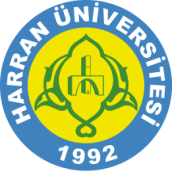 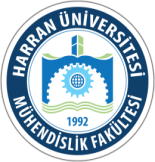 Harran Üniversitesi Bünyesinde Bölümümüz
 İlk kez 2012 yılında; lisans, yüksek lisans ve doktora seviyesinde öğrenci alarak Eğitim-Öğretim faaliyetlerine başlayan Elektrik-Elektronik Mühendisliğinde, İngilizce Hazırlık Okulu tercihli olup, Eğitim-Öğretim programı Türkçedir.

Bölümümüz:
 2 Profesör, 
1 Doçent, 
6 Dr. Öğretim Üyesi, 
5 Araştırma Görevlisi oluşan kadrosu ile mevcut  
406 lisans,89 yüksek lisans ve 18 doktora öğrencisi 
ile Eğitim  Öğretime devam edip, 2016’dan beri aktif olarak mezun vermektedir.
4
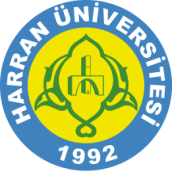 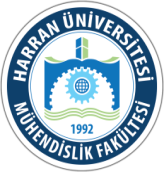 Avantajlarımız
Harran Üniversitesi’nin Avantajlarından Bazıları
Şehir Üniversitesi olması
Erasmus'la yurtdışında eğitim imkânı
Çift Ana Dal ve Yan Dal Programları
Kütüphane olanakları
Osmanbey Kampüsü’nün içerisinde bulunan kız öğrenci yurtları
İstek ve yeteneklere cevap veren kulüp  imkânları
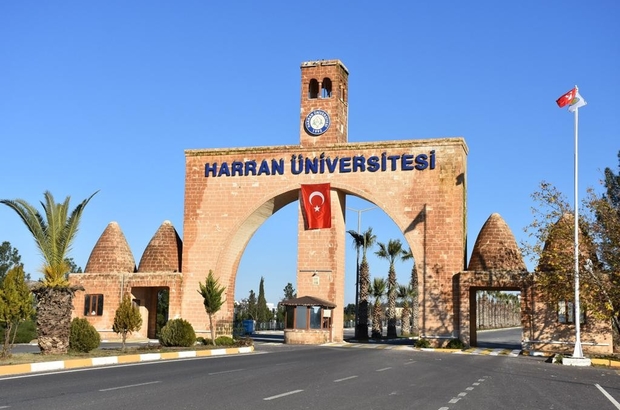 5
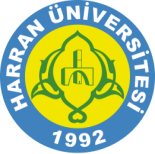 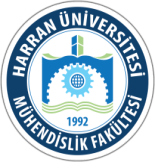 Avantajlarımız
Mühendislik Fakültesi’nin Avantajlarından Bazıları
Güçlü uluslararası deneyime sahip akademik kadro
Güncel ve dünya standartlarında müfredat
Bölümlerin yakın ilişki içinde olmasından kaynaklanan destek imkânları
Öğrencilerin Fakültede kısmi zamanlı olarak çalışabilmeleri
Ayrıca üniversitemiz ve Şanlıurfa Büyükşehir belediyesi iş birliğinde dereceye giren mezunlarımıza iş imkanları sunulmaktadır.
Bilimsel çalışmaların yanı sıra farklı aktivitelerin sunulduğu kulüp  etkinlikleri, teknik geziler ve seminerler
Tercihe bağlı olarak İngilizce hazırlık da alınabilir.
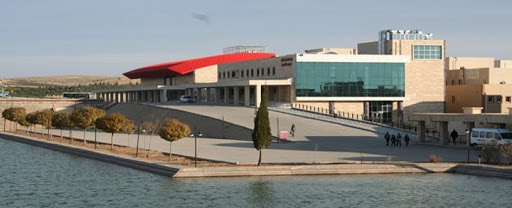 6
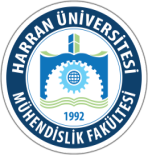 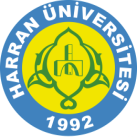 Bölümümüz Avantajlarından Bazıları
İsteğe bağlı olup ingilizce hazırlık okunabilir.
Güçlü uluslararası  deneyime sahip  akademik kadro
İngilizce eğitim
Öğretim Üyelerinin  haftanın belirli gün  ve saatlerinde  öğrencilere zaman  ayırdığı ofis günleri
Öğrencilerin  Fakültede kısmi  zamanlı olarak  çalışabilmeleri    


                             İş İmkanı
Güncel ve dünya  standartlarında  müfredat
Tüm öğrencilere açık  bilgisayar laboratuarları
Bilimsel çalışmaların  yanı sıra farklı  aktivitelerin sunulduğu  kulüp etkinlikleri,  teknik geziler ve  seminerler
Bölümlerin yakın
ilişki içinde
olmasından  kaynaklanan destek  imkânları
7
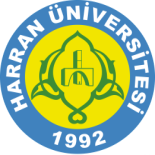 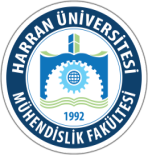 Elektrik-Elektronik Mühendisliği
Elektrik  Uygulama  Alanlarını
Elektronik  Uygulama  Alanlarını
İnceler ve geliştirir
8
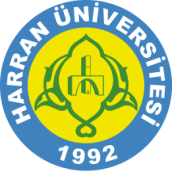 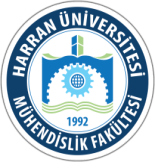 Kuvvetli akımlarla çalışan alet ve sistemlerin tasarlanması ve  geliştirilmesi üzerine çalışmalar gerçekleştirir.
Elektrik enerjisi tüketen tesislerin (ev, fabrika, vb.) projelerini  yapar.
Elektrik
Elektrik	enerjisini	üreten	termik,	nükleer	ve	hidroelektrik  santrallerin yapımını gerçekleştirir ve bakımını yapar.
Yapacağı işler için gerekli işgücü ve maliyeti hesaplar.
Mühendisi
Elektrik üretim ve dağıtım sistemleri, motorları ve donanımlarının  etkin işleyişini ve güvenliğini sağlamak için kontrol standartları ve  işlemlerini kurar.
Üretilen elektrik enerjisinin en verimli şekilde nasıl dağıtılacağına  ilişkin planları tasarlar.
9
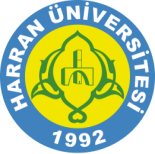 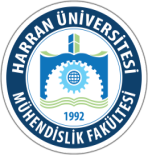 Zayıf akımlarla çalışan radar ve telefon  haberleşme sistemleri ile uydu haberleşme  sistemlerinin tasarlanması ve geliştirilmesini sağlar.
Elektronik
Mühendisi
Mikroelektronik elemanların tasarlanması  ve elektronik devre sistemlerinin  geliştirilmesine yönelik çalışmalar  gerçekleştirir.
Elektronik savunma ve askeri haberleşme sistemlerinde kullanılan her  türlü mikrodalga antenin tasarlanması ve üretilmesi için çalışır. Kontrol ve otomasyon alanlarında çalışmalar gerçekleştirir.
Endüstriyel, kontrol ve tıbbi elektronik cihaz ve ekipmanların tasarım, imalat,  işletme ve bakımını yapar. Elektronik cihazlarla ilgili AR-GE faaliyetleri yapar ve üretilen cihazların  kalite kontrolünü gerçekleştirir.
10
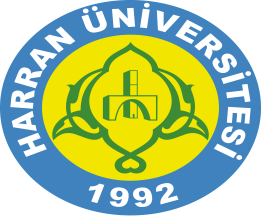 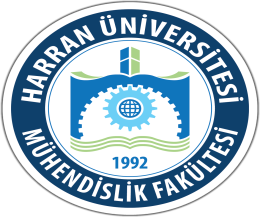 Elektrik-Elektronik Mühendisliği
Elektrik Üretimi, İletimi, dağıtımının yanında aynı zamanda Elektronik aletlerin, iletişim sistemlerinin proje ve çalışmalarının geliştirilmesi ve bu projelerin uygulamaya dökülerek denetlenmesi ile ilgilenen bir mühendisliktir. Bu alanda eğitim alan ve mezun olan kişilere  Elektrik- Elektronik mühendisi denir.
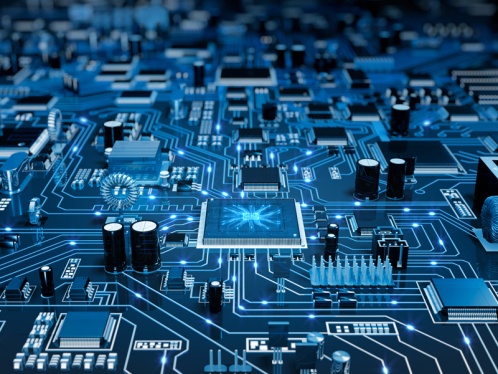 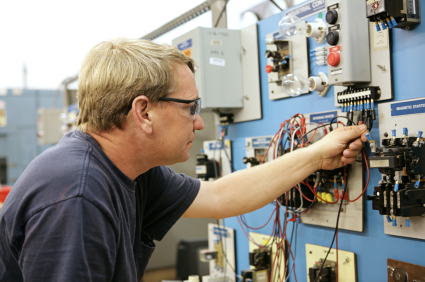 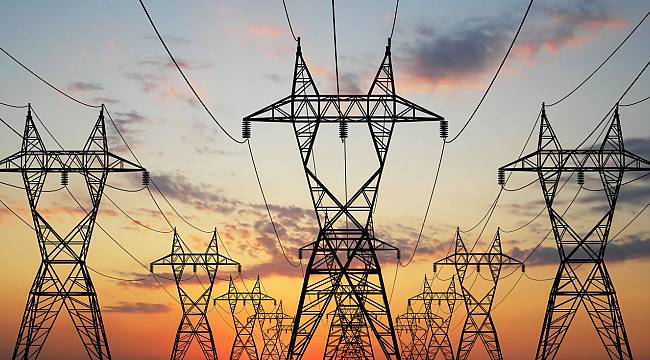 11
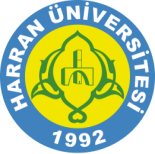 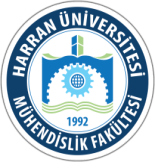 Elektrik-Elektronik Mühendisliği Anabilim  Dalları
Elektrik  Tesisleri
Elektromanyetik  Alanlar ve  Mikrodalga  Tekniği
Kontrol ve
Otomasyon
Elektrik
Makineleri
Devreler ve  Sistemler
Telekomünikasyon
Elektronik
12
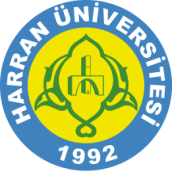 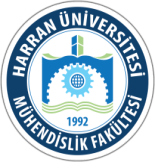 Elektrik-Elektronik  Mühendisliğinin Bazı Çalışma  Alanları
Uydu ve optik
Savunma sanayi
Kablolu ve telsiz
haberleşme
haberleşme
Robotik ve
Elektronik devre ve
Tıp elektroniği
otomasyon
sistem tasarımı
Yüksek enerji
lektromekanik
E
Bilgisayar ağları
sanayi
sistemleri
13
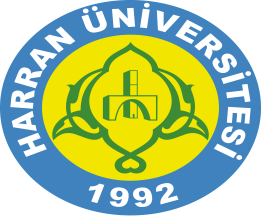 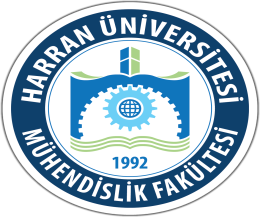 Bölüm Bünyesindeki Laboratuvarlar
ELEKTRİK MAKİNALARI LABORATUVARI
 GÜÇ ELEKTRONİĞİ LABORATUVARI
 HABERLEŞME LABORATUVARI
 SAYISAL TASARIM LABORATUVARI 
 ELEKTRİK DEVRE LABORATUVARI
MİKROİŞLEMCİ LABORATUVARI
 ELEKTRONİK DEVRE LABORATUVARI 
 SAYISAL ELEKTRONİK LABORATUVARI
 BİLGİSAYAR LABORATUVARI
 PLC LABORATUVARI
14
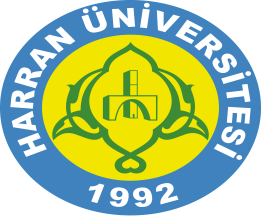 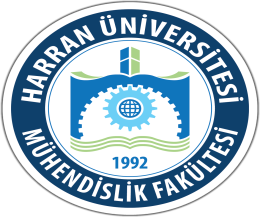 Sayısal Tasarım Laboratuvarı
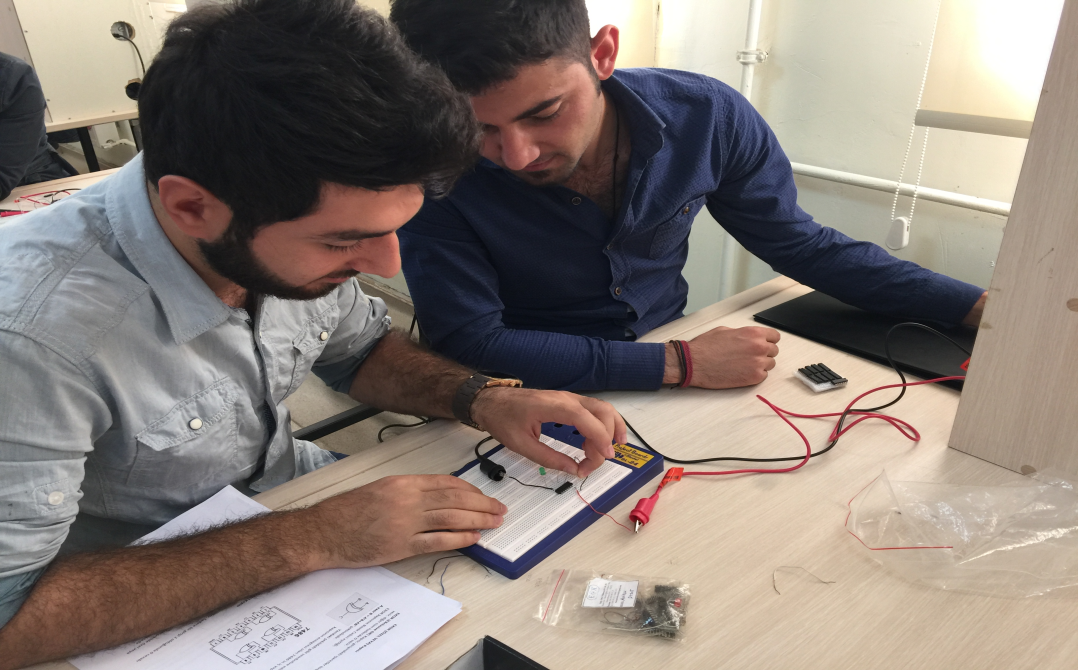 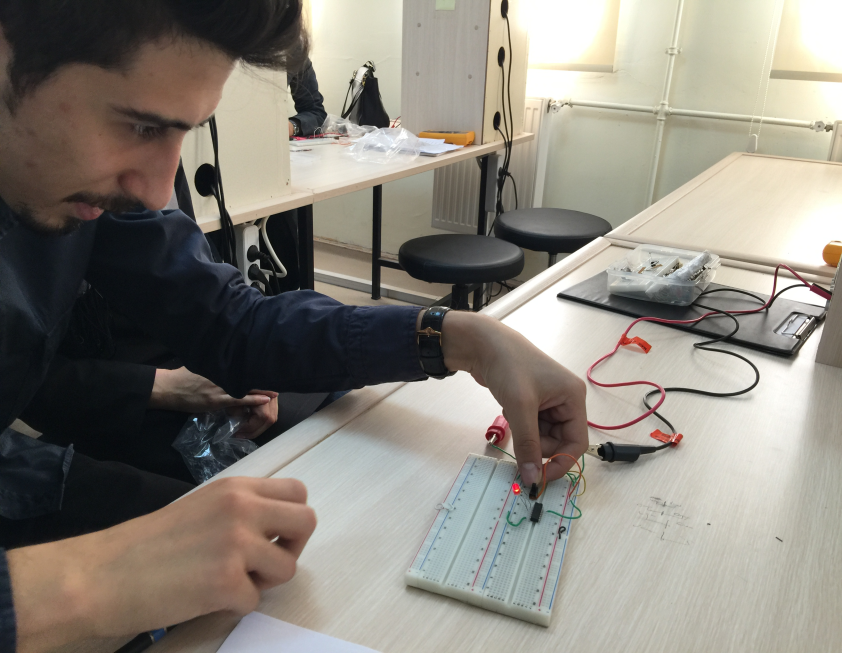 Sayısal Tasarım Laboratuarımızda Sayısal Tasarım Devreleri dersinde öğrencilerimize anlatılan konuların uygulamaları yapılmaktadır.
15
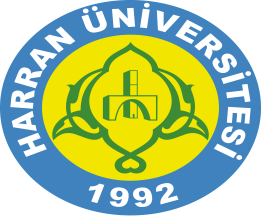 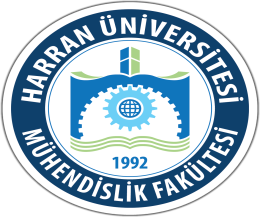 Elektronik Devre Laboratuvarı
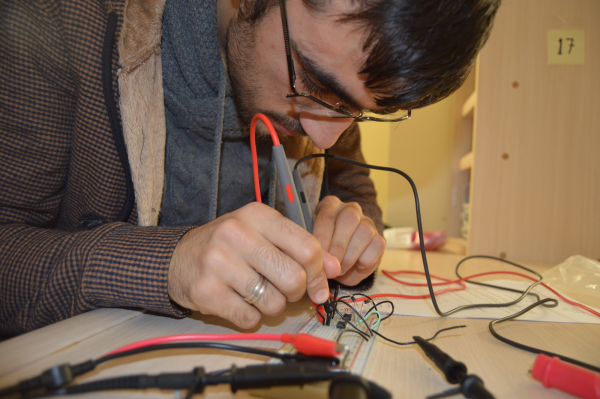 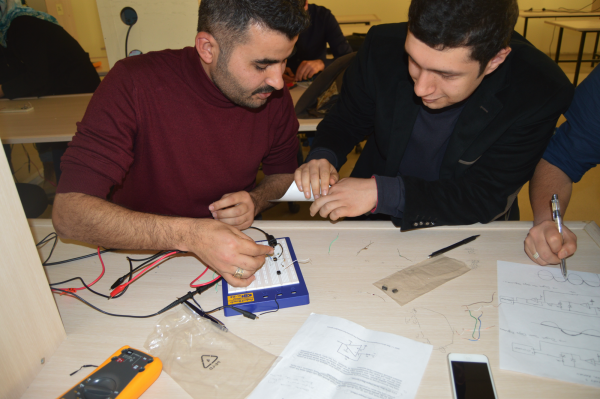 Elektronik Devre Laboratuarımızda Elektronik Devreleri dersinde öğrencilerimize anlatılan konuların uygulamaları yapılmaktadır.
16
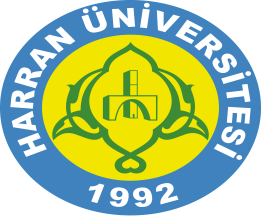 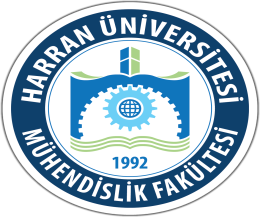 Sayısal Elektronik Laboratuvarı
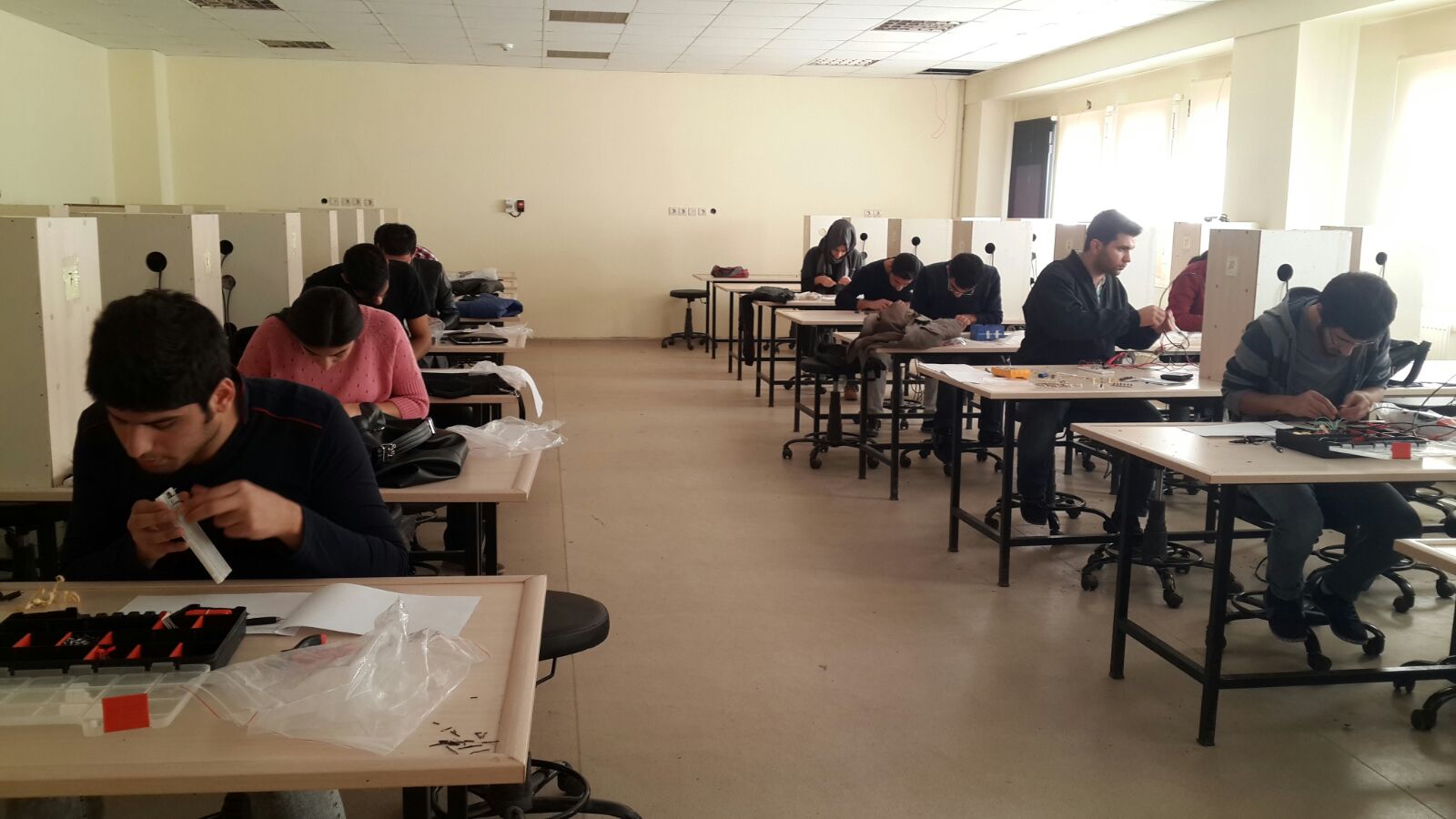 Sayısal Elektronik Laboratuarımızda Sayısal Elektronik Devreleri dersinde öğrencilerimize anlatılan konuların uygulamaları yapılmaktadır.
17
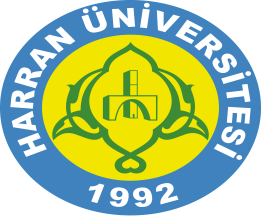 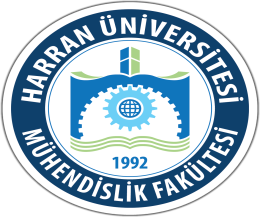 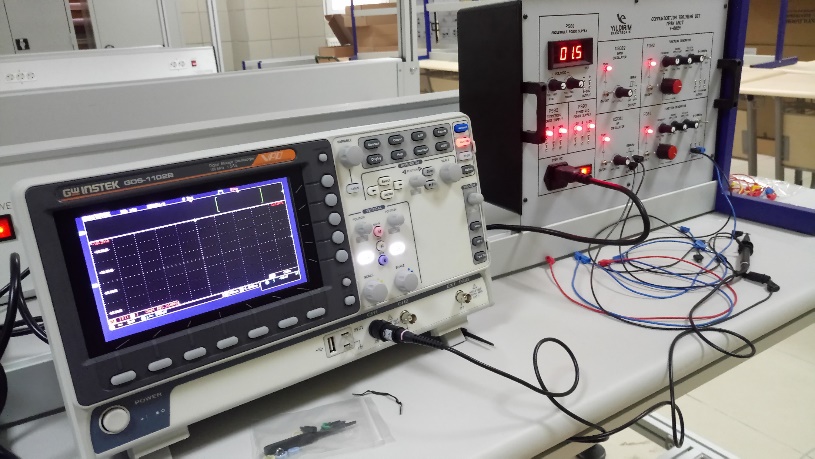 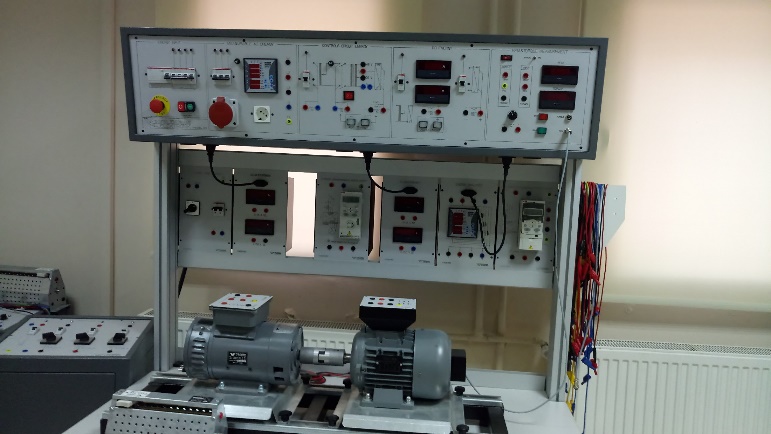 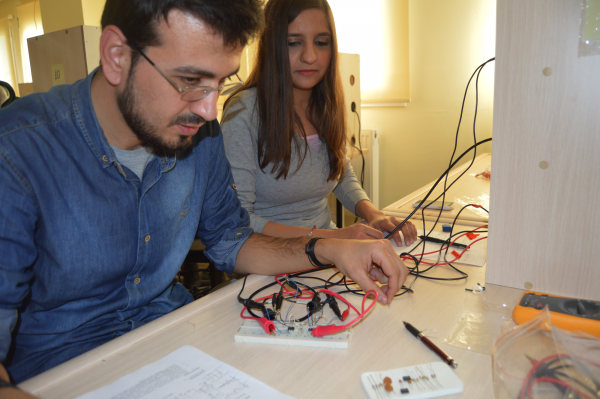 18
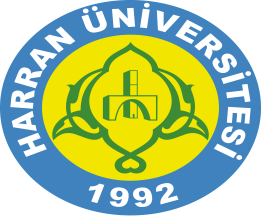 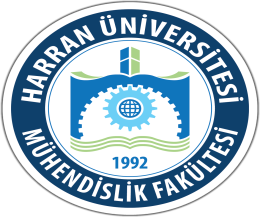 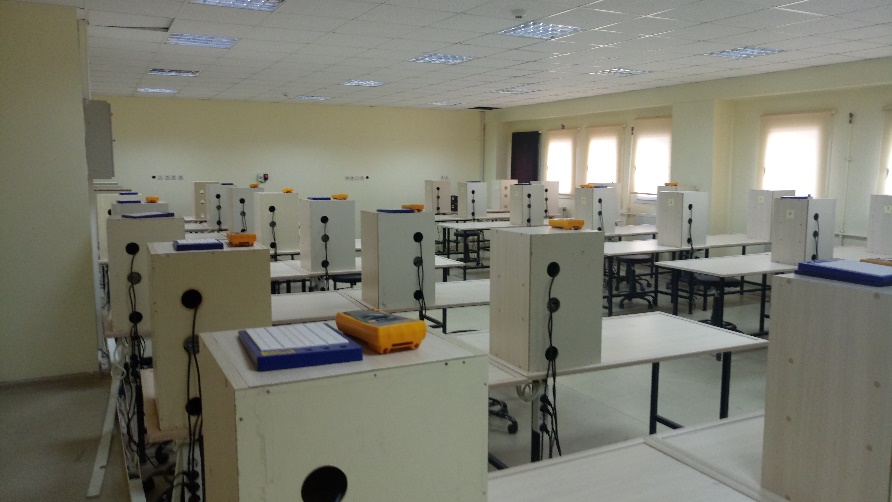 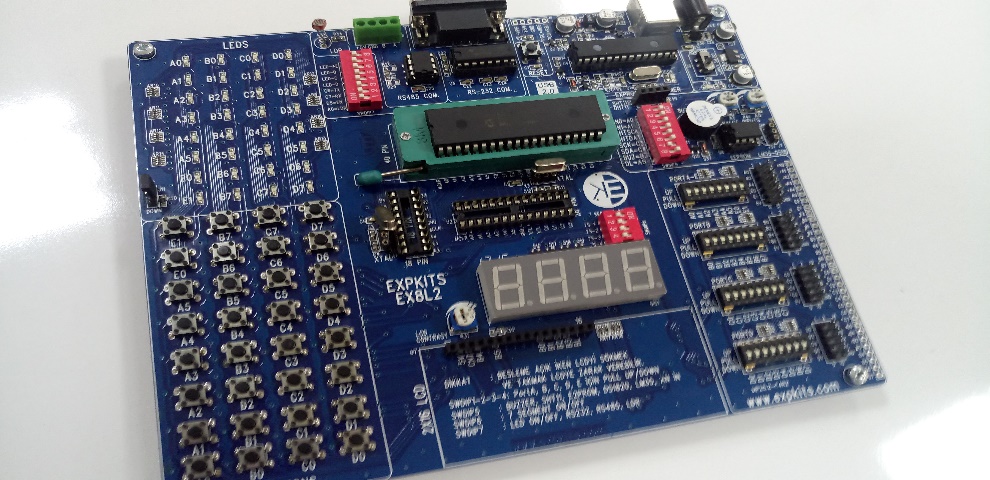 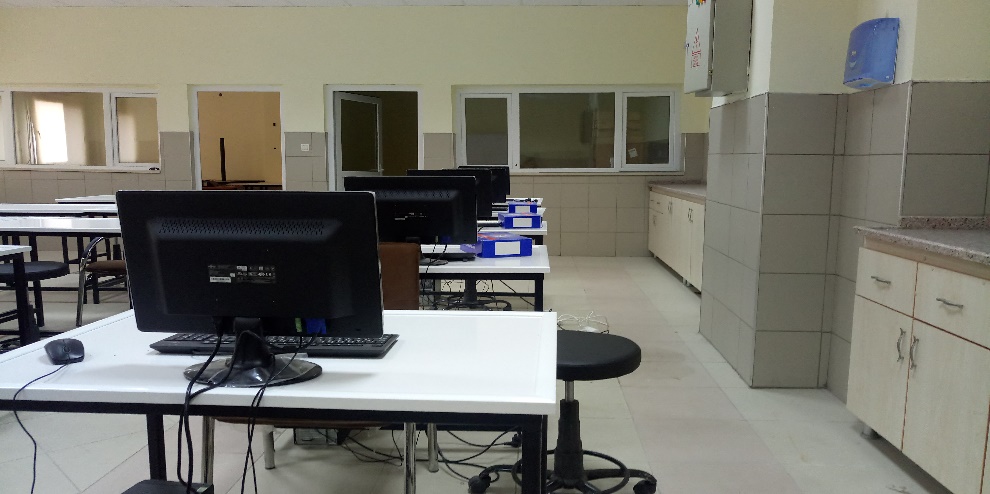 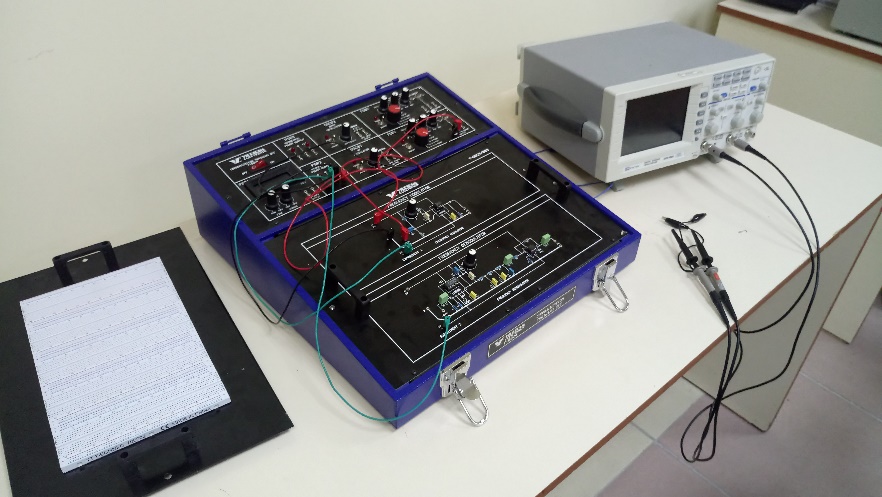 19
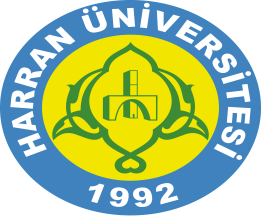 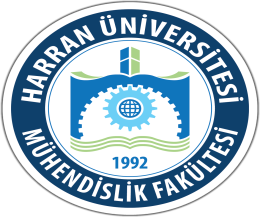 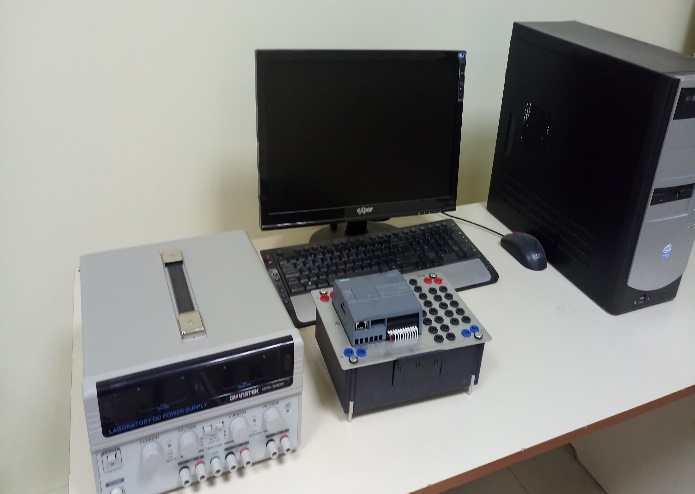 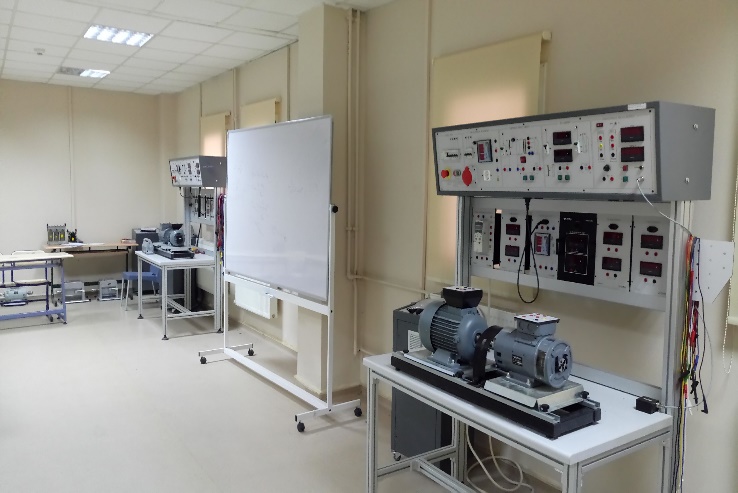 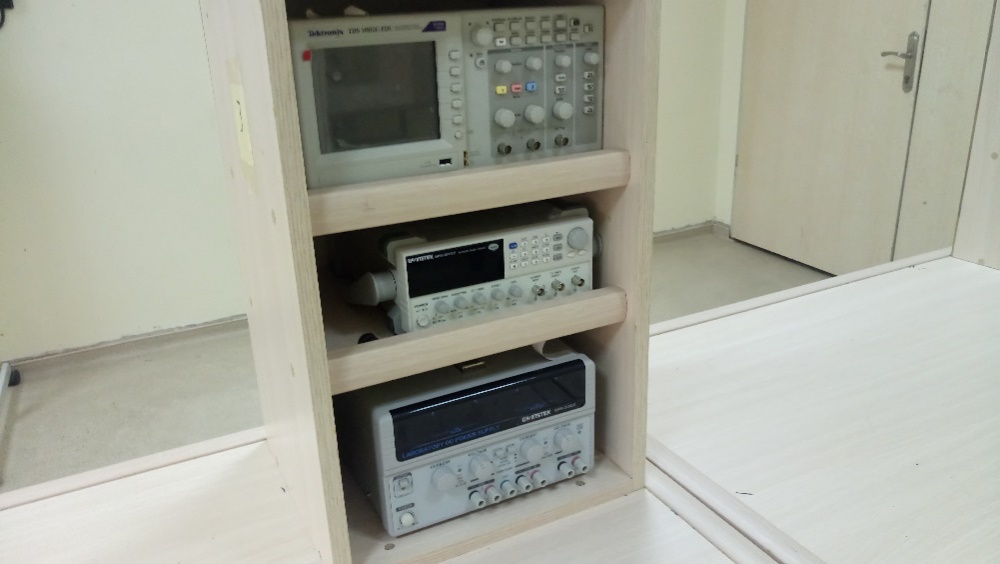 20
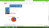 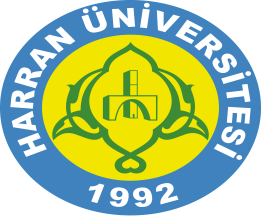 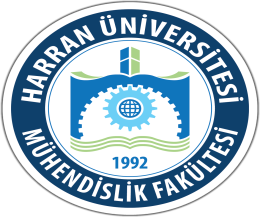 Tercih Edilme Durumu
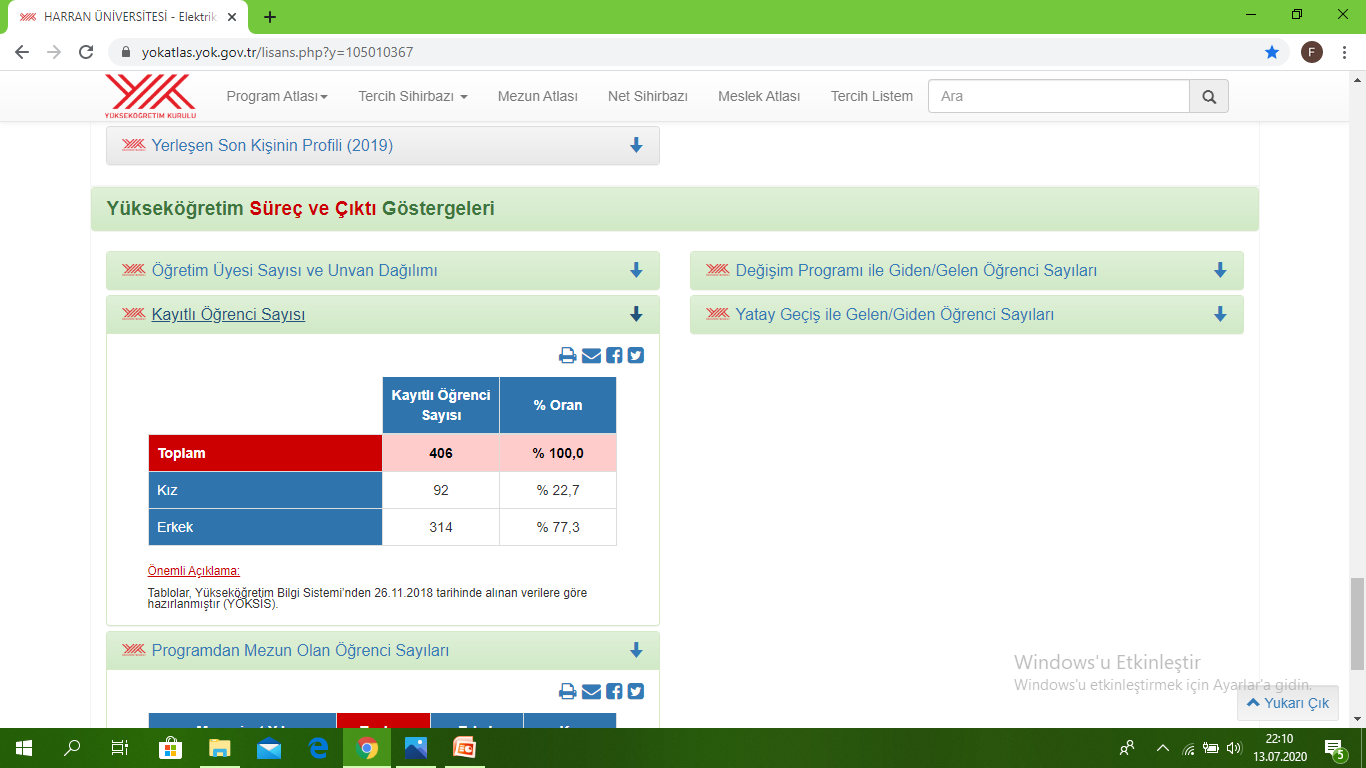 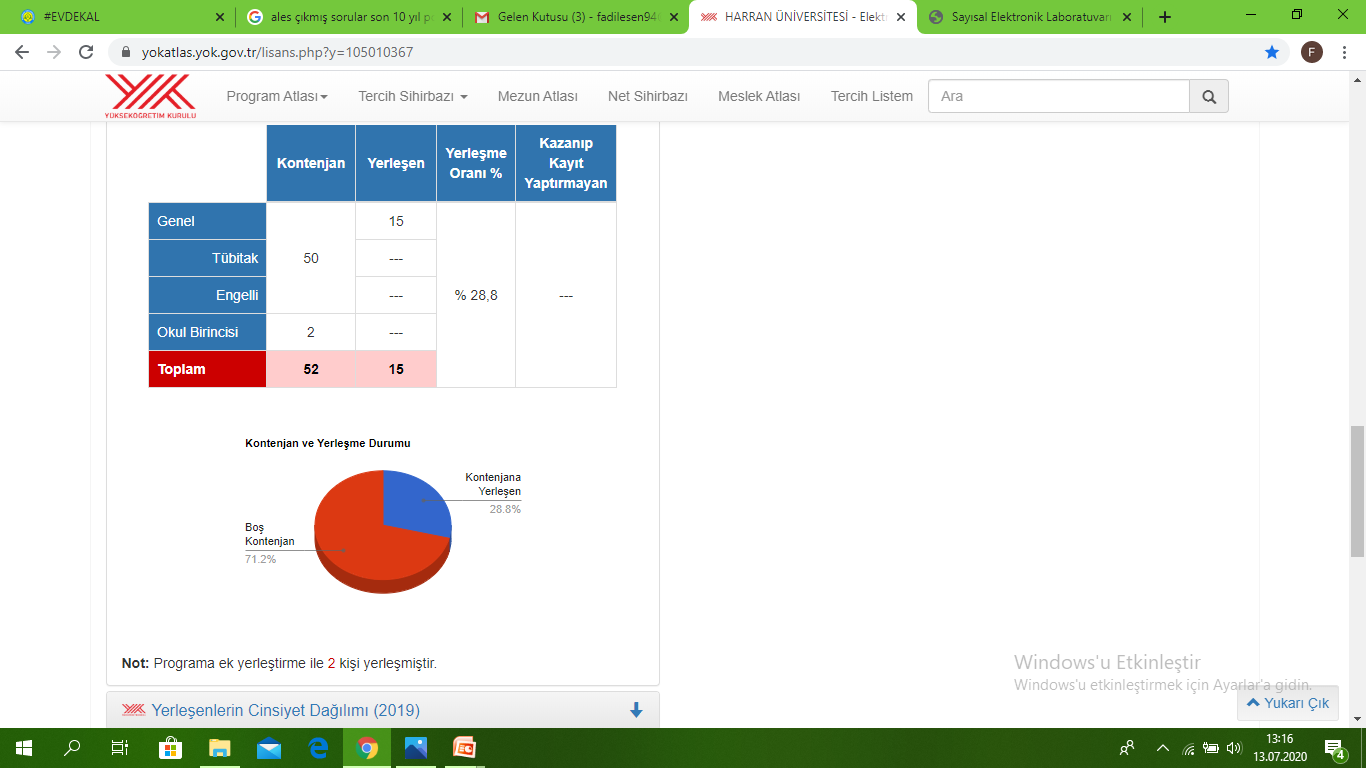 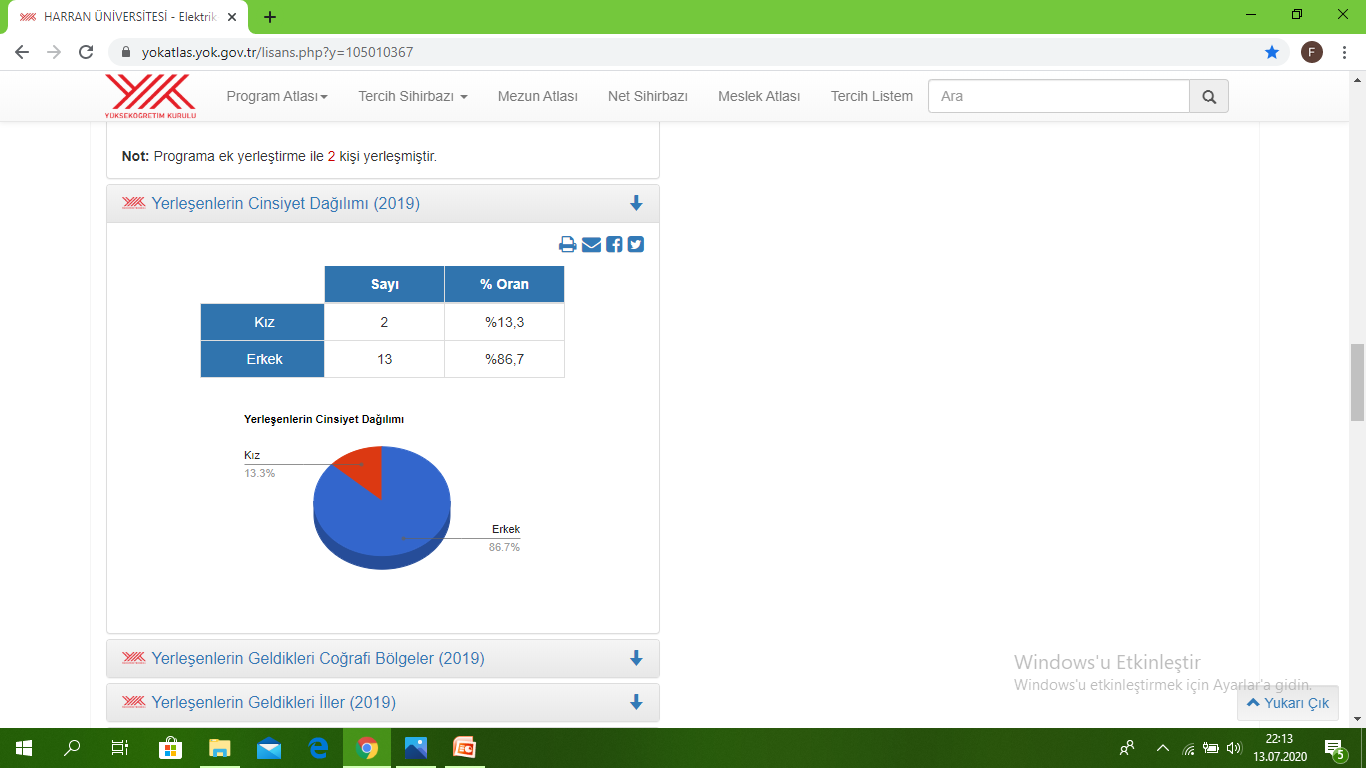 21
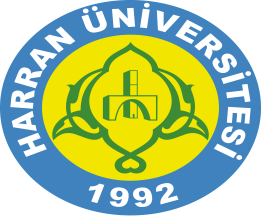 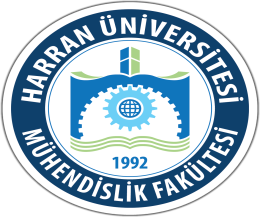 AKADEMİK PERSONELLER
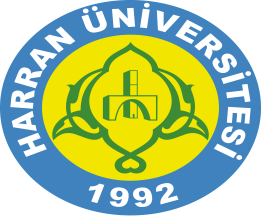 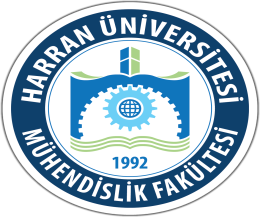 Prof. Dr. Ali KIRÇAY
(Bölüm Başkanı)

Eğitim Bilgileri

Lisans:  Fırat Üni. Elektrik-Elektronik Müh. Bölümü

Yüksek Lisans:  Pamukkale Üni. Fen Bil. Enst. Elektrik-Elektronik Müh.

Doktora:  Dokuz Eylül Üni. Fen Bil. Enst. Elektrik-Elektronik Müh.

Çalışma ve Uzmanlık Alanları: 

Düşük gerilimli/güçlü devre tasarımı,
Logaritmik ortam devre tasarımı,
Karekök ortam devre tasarımı,
CMOS yapılı entegre devre tasarımı,
Güç elektroniği  devrelerinin tasarımı ve gerçekleştirilmesi,
DC-AC invertör,   DC-DC konvertör, AC-AC devre yapıları,
Fotovoltaik sistemler.
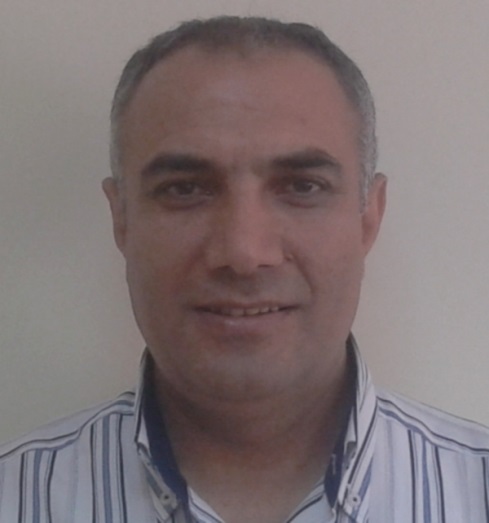 23
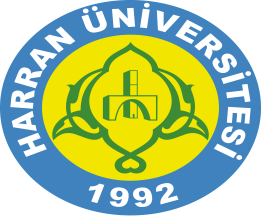 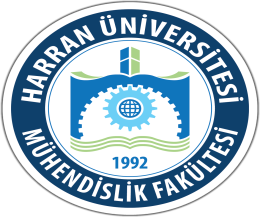 Prof. Dr. Ali KIRÇAY

Projeler:  

1. "10 MVA DYN 11 ONAF 34500/11000 Güç Transformatörü Üzerinde Nüve (Silisli Saç) Primer, Sekonder Mekanik Konstriksüyon Yapılarında Yeni Teknikler Kullanılarak Güç Sabit Kalmak Kaydıyla Ekonomik Kompakt Trafo Prototip Imal Deneysel Çalısması", KOSGEB Araştırma-Geliştirme, İnovasyon ve Endüstriyel Uygulama Destek Programı, Meksan Trafo Sanayi ve Ticaret Limited Şirketi, Toplam Proje Bütçesi: 683.096,27 TL,   Toplam Proje Süresi : 12 Ay, 21/09/2014-22/09/2015, (Proje Danışmanı).
2. "Kısa Devrelere Dayanıklı 16 MVA Güç Trafosu Üretimi", KOSGEB Araştırma-Geliştirme, İnovasyon ve Endüstriyel Uygulama Destek Programı, Meksan Trafo Sanayi ve Ticaret Limited Şirketi, Toplam Proje Bütçesi: 683.096,27 TL,   Toplam Proje Süresi : 12 Ay, Ocak 2012-Ocak 2013.
3. "Robotik Uygulama Projesi", (Asia-Pacific Robot Contest 2009 TOKYO yarışması) Pamukkale Üniversitesi Bilimsel Araştırma Projesi (PAUBAP), 2009KRM002, (Araştırmacı).
4. "Elektrik-Elektronik Mühendisliğinde Eğitim Öğretimin Kalitesini Artırmak ve Sanayi Üniversite İşbirliğini Geliştirmek İçin Laboratuar Altyapısı Kurma" Pamukkale Üniversitesi Bilimsel Araştırma Projesi (PAUBAP), 2008KRM016, (Araştırmacı).
24
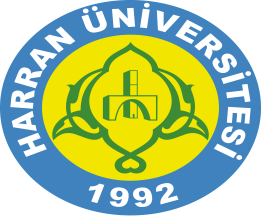 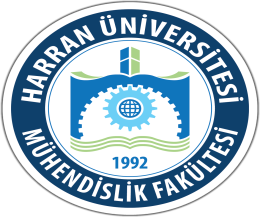 Prof. Dr. M. Tahir GÜLLÜOĞLU

Eğitim Bilgileri

Lisans: Gazi Üniversitesi, Fizik Bölümü, 1990
Yüksek Lisans: Gazi Üniversitesi, Fizik Bölümü, 1995
Doktora: Gazi Üniversitesi, Fizik Bölümü, 2000
Çalışma ve Uzmanlık Alanları: Elektromanyetizma, Atom, Molekül ve Lazer Fiziği , Matematiksel Fizik

Projeler (Bir Kısmı): Bazı Radikallerin Elektron Paramanyetik Rezonans Parametrelerinin hesaplanması. (BAP-7.000 TL)
 Mekanik Ventilatörden Ayırma Başarısı Tahmin Parametrelerinin LabVIEW ile Modellenmesi. (BAP-2.0000 TL)
 N uçlu organik Ligandların ve bileşiklerin yapısal ve spektroskopik özelliklerinin deneysel ve teorik yöntemlerle incelenmesi. (BAP-8.497 TL)
Bazı Molekül ve Komplekslere ait Farklı Geometrik yapıların İncelenmesi
Organik Bileşiklerin Yapıları ile Süper İletken Malzeme Üretimi ve bu Malzemelerin Spektroskopik Özelliklerinin Deneysel FT IR FT Raman ve FT NMR ve Teorik ab initio HF ve DFT Yöntemleri ile İncelenmesi (BAP-12.564 TL)
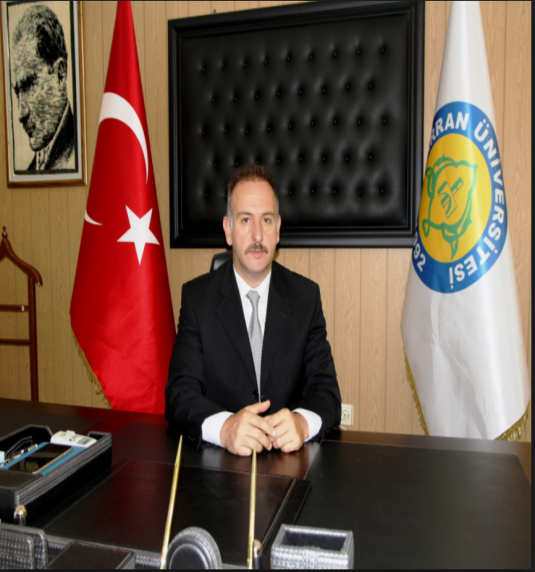 25
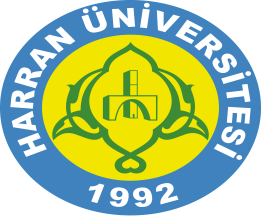 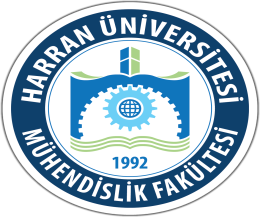 Doç. Dr. Mehmet ÇELEBİ

Eğitim Bilgileri

Lisans: Sakarya Üniversitesi, EEMB 1988-93
Yüksek Lisans: Kocaeli Üniversitesi, EEMB, 1995-98
Doktora: Yıldız Teknik Üniversitesi, Elektrik Mühendisliği, 1998-2003
Çalışma ve Uzmanlık Alanları: Elektrik Makineleri ve Enerji Dönüşümü, Güç Elektroniği, Sayısal Tasarım

Projeler:
Sinüzoidal inverter için yeni bir yaklaşım
Mühendislik Eğitimi Kalitesi ve Öğrenci Memnuniyetinin arttırılmasına yönelik çok amaçlı bir Bilgisayar Laboratuvarının Tasarımı
Öğrenci Uygulama Laboratuvarı ve Elektrik Devre Laboratuvarı Altyapılarının İyileştirilmesi ve 12 220 V trafosuz doğru akım devresi simülasyonu ve uygulaması
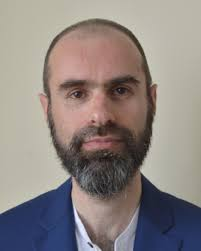 26
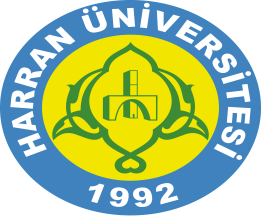 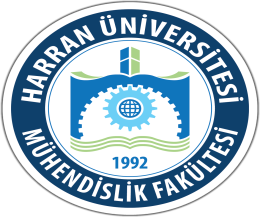 Dr. Öğretim Üyesi NURETTİN BEŞLİ

Eğitim Bilgileri

Lisans: Uludağ Üniversitesi Elektronik Mühendisliği, 1991

Yüksek Lisans: Uludağ Üniversitesi Elektronik Mühendisliği, 1994

Yüksek Lisans (Tezsiz): Florida Institute of Technology, Bilgisayar Mühendisliği 1997

Doktora: Florida Institute of Technology, Bilgisayar Mühendisliği, 2004

Çalışma ve Uzmanlık Alanları: Sayısal Tasarım , Gömülü Sistemler , Yenilenebilir Enerji Sistemleri

Projeler:
       Harran Üniversitesi Güneş Enerjili Otomobil (Kalkınma Bakanlığı), Harran Üniversitesi Yeni Kampüsünün İleri Güneş Enerjisi Teknolojileri İle Entegrasyonu ve GAP Bölgesinde Uygulanabilir Teknolojilerin Araştırılması DPT Projesi, (Kalkınma Bakanlığı), Toplamda  (11 adet proje ve 2.544.074 TL Bütçe)
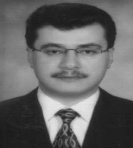 27
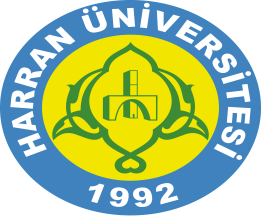 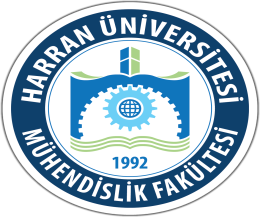 Dr. Öğretim Üyesi Hasan GÖKTAŞ

Eğitim Bilgileri

Lisans:  İzmir Yüksek Teknoloji Enstitüsü, Makine Mühendisligi, 2006

Yüksek Lisans:  The George Washington University, Electrical Engineering, 2010

Doktora:  The George Washington University, Computer Engineering, 2015

Post-Doktora: The George Washington University, Electrical and Computer Engineering, 2016

Çalışma ve Uzmanlık Alanları:   ASIC Design (Digital VLSI, Analog VLSI and RF VLSI), MEMS (Microelectromechanical Systems and Sensors), Photonics and Plasmonics  

   Projeler:  Portable Biosensors, THz Graphene Antenna, THz speed plasmonic Switches, Wide Range Tunable CMOS-MEMS Filters, & Wide Range Tunable Optic Antenna
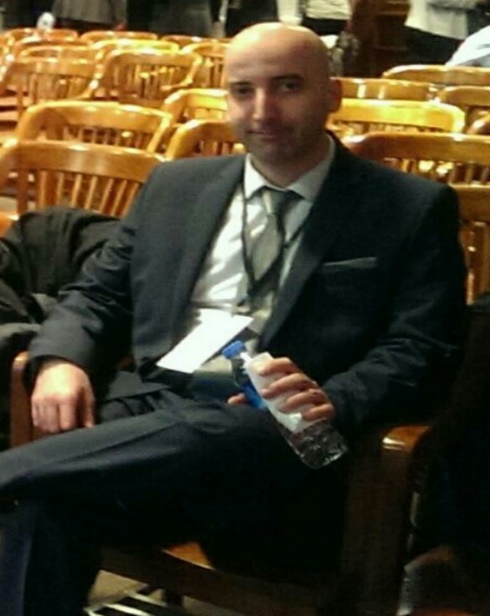 28
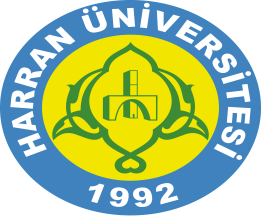 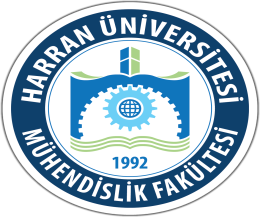 Dr. Öğretim Üyesi Abdülkadir GÜMÜŞÇÜ

Eğitim Bilgileri

Lisans:  İnönü Üniversitesi Elektrik-Elektronik Mühendisliği Bölümü

Yüksek Lisans: Gaziantep Üniversitesi Elektrik-Elektronik Mühendisliği Bölümü

Doktora: Harran Üniversitesi Elektrik-Elektronik Mühendisliği Bölümü

Çalışma ve Uzmanlık Alanları: Görüntü İşleme, Yapay Öğrenme, 

 Projeler:  Yürüyüş Analizi ile Kişi Tanıma (HÜBAK – Yürütücü)
 Yüksek Boyutlu Uzaylarda Öznitelik Oluşturma ve Seçme (HÜBAK – Prof.Dr. Ramazan Taşaltın)
 GAP-YENEV (DPT – Prof.Dr.Bülent Yeşilata)
Yabancı Kelimelerin Etkisinin Azaltılması için İlişkisel Veritabanı Tasarımı (HÜBAK – Yrd.Doç.Dr. Dursun Akaslan)
 Arka Plan Çıkarımı ile Şüpheli Paket Tespiti (HÜBAK – Yrd.Doç.Dr. Nurettin Beşli)
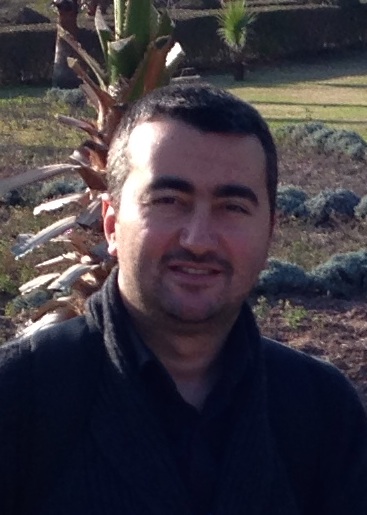 29
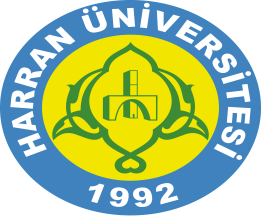 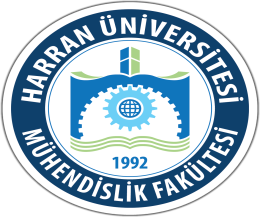 Dr. Öğretim Üyesi Hasari Karci
(Bölüm Başkan Yardımcısı)

Eğitim Bilgileri

Lisans: Hacettepe Üniversitesi 

Yüksek Lisans:  Gaziantep Üniversitesi

Doktora:  Gaziantep Üniversitesi

Çalışma ve Uzmanlık Alanları:    
Zamanla değişen sistemlerim dalgacık dönüşümü ile analizi
Genetik programlama ile analog devrelerin sentezi.
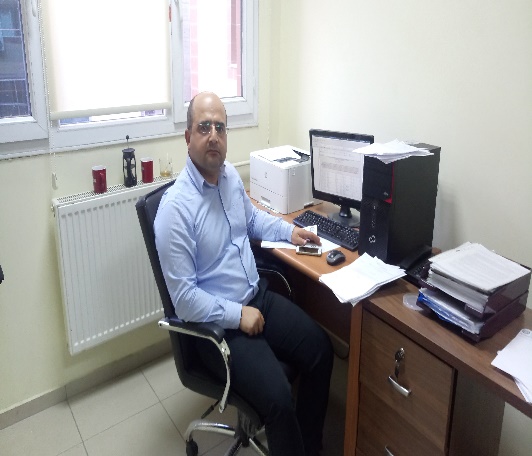 30
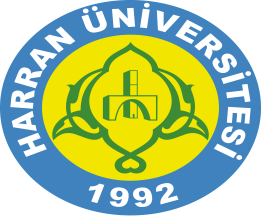 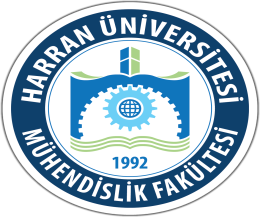 Dr. Öğretim Üyesi Ümit ÜNCÜ
 
Eğitim Bilgileri –
Lisans:  ODTÜ – Elektrik & Elektronik Müh [7ci Group (=Computer & Telecommunication)]
Yüksek Lisans:  Sakarya Üniv – Elektrik & Elektronik Müh ABD  
Doktora: Sakarya Üniv – Elektrik & Elektronik Müh ABD 

Çalışma ve Uzmanlık Alanları: 
Bulanık Uzman Sistemler  
Bulanık Sinir Ağları
Bulanık Kontrol Sistemleri
Bulanık Optimizasyon 

 Projeler:  
Zeki Tıbbi Teşhis Program Tasarımları
Zeki Endüstriyel Algılama ve Teşhis Tasarımları
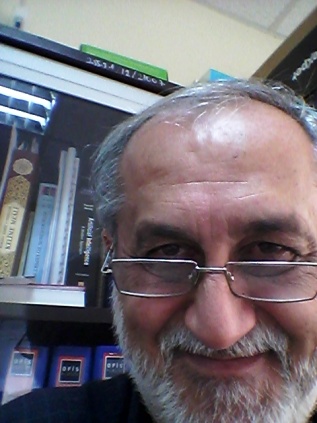 31
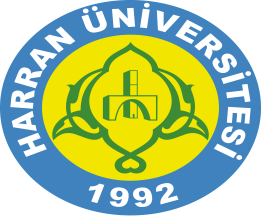 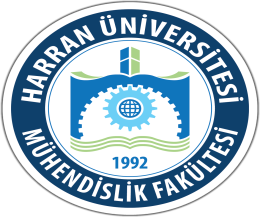 Dr. Öğretim Üyesi Kerim KARADAĞ
(Bölüm Başkan Yardımcısı)


Eğitim Bilgileri

Lisans:  Çukurova Üniversitesi Mühendislik - Mimarlık Fakültesi Elektrik Elektronik Mühendisliği (2006)

Yüksek Lisans:  Dicle Üniversitesi Mühendislik Fakültesi Elektrik Elektronik Mühendisliği (2013)

Doktora:  Harran Üniversitesi Mühendislik Fakültesi Elektrik Elektronik Mühendisliği (2017)

Çalışma ve Uzmanlık Alanları: Sinyal İşleme, Yapay Zeka, Veri Madenciliği ve makine öğrenme.
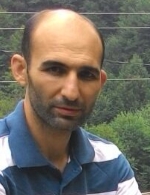 32
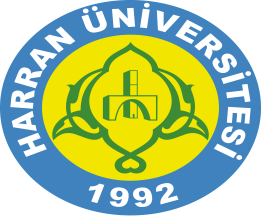 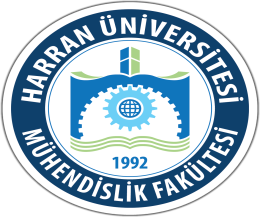 Arş. Gör. Fatma Zuhal ADALAR
Eğitim Bilgileri
Lisans: Ömer Halisdemir Üniversitesi
Yüksek Lisans: Harran Üniversitesi
Doktora: Harran Üniversitesi
Çalışma ve Uzmanlık Alanları: Analog Sinyal İşleme, Akım Modlu Devreler, Companding Devreler, Karekök Ortam Devreleri
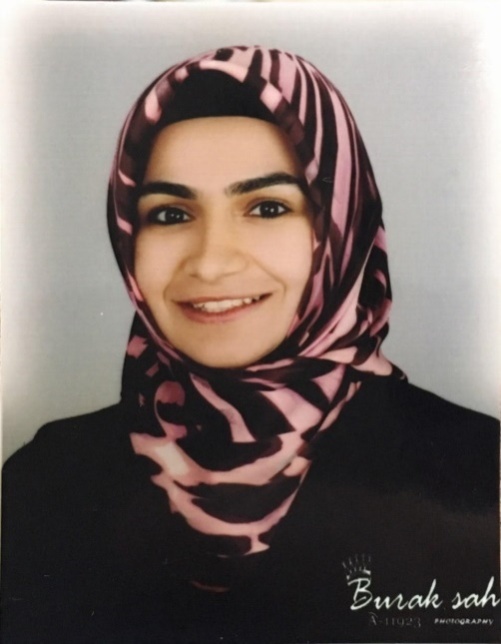 33
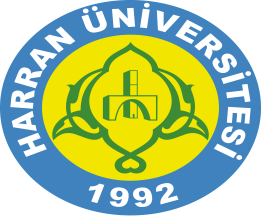 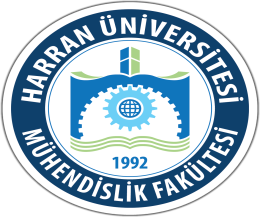 Arş. Gör. Ünal YILMAZ

Eğitim Bilgileri

Lisans: Çukurova Üniversitesi Elektrik-Elektronik Müh., 2013
Yüksek Lisans: Harran Üniversitesi Elektrik-Elektronik Müh., 2016
Doktora: Çukurova Üniversitesi Elektrik-Elektronik Müh., 2016-(Devam ediyor)
Çalışma ve Uzmanlık Alanları: Güç Elektroniği, Enerji Verimliliği 
 Projeler: Sokak Aydınlatması İçin PV Beslemeli Yüksek Verimli LED Sürücü Devresi Tasarımı ve gerçekleştirilmesi, HÜBAP (2016). 
 Elektrikli Araçlarda Batarya Şarj Ünitesi için Yüksek Verimli DC-DC Dönüştürücü Modellemesi ve Deneysel Analizi HÜBAP (2019)
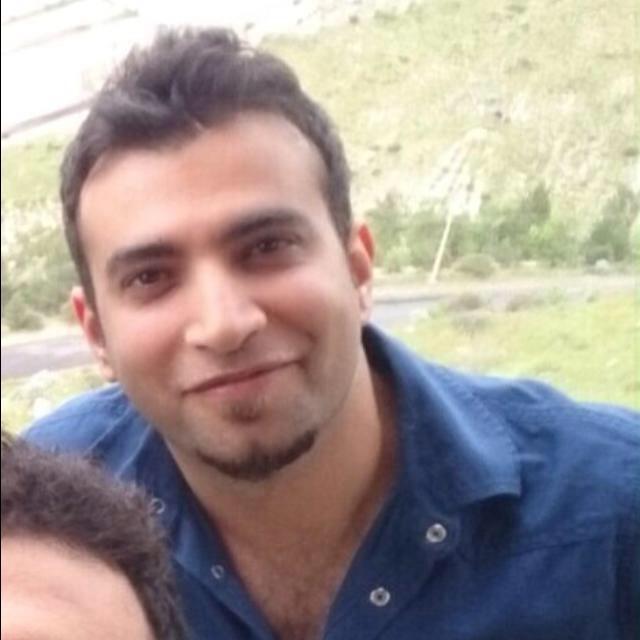 34
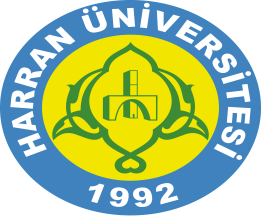 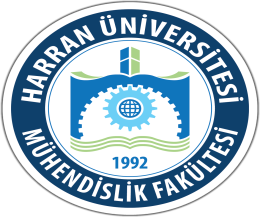 Arş. Gör. Uğur HARMANCI

Eğitim Bilgileri

Lisans:  Çukurova üniversitesi (2013)

Yüksek Lisans:  Harran üniversitesi (2016)

Doktora: Harran üniversitesi (2016-…)

Çalışma ve Uzmanlık Alanları: 
Yenilenebilir Enerji
Güç Elektroniği
Asenkron motorlar

Projeler:  Solar (Fotovoltaik) Ac Pompa (HÜBAP, 2016)
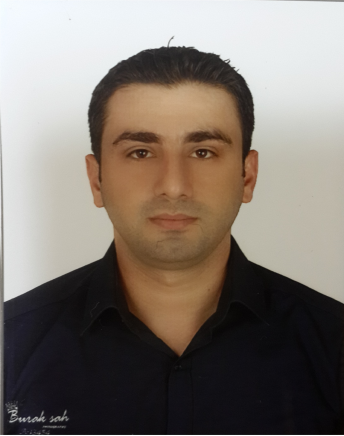 35
35
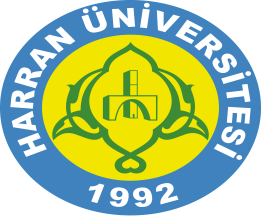 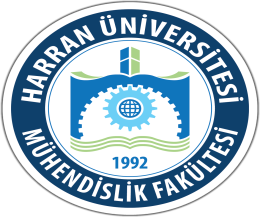 Arş. Gör. Fatih KORKMAZ


Eğitim Bilgileri

Lisans:  Gaziantep Üniversitesi Elektrik-Elektronik Mühendisliği

Yüksek Lisans:  Harran Üniversitesi Elektrik-Elektronik Mühendisliği

Çalışma ve Uzmanlık Alanları: Kontrol Kumanda Sistemleri
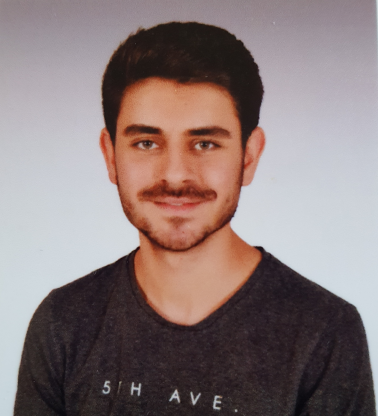 36
Arş. Gör. Ahmet HAMZAOĞLU 

Eğitim Bilgileri

Lisans : Erciyes Üniversitesi Elektrik-Elektronik Müh., 2016
Yüksek lisans : Erciyes Üniversitesi Elektrik-Elektronik Müh., 2019
Doktora : Harran Üniversitesi Elektrik-Elektronik Müh. 2019 (Devam ediyor)
Çalışma ve uzmanlık alanları: Güç optimizasyonu, Enerji dağıtım sistemleri, Güneş enerji sistemleri.
Projeler: Elektrik Enerjisi Dağıtım Sistemlerindeki Enerji Kayıplarının Azaltılması için Güneş Enerjisi Sistemlerinin Entegrasyonun PSO Algoritması Kullanılarak İncelenmesi BAP(2019)
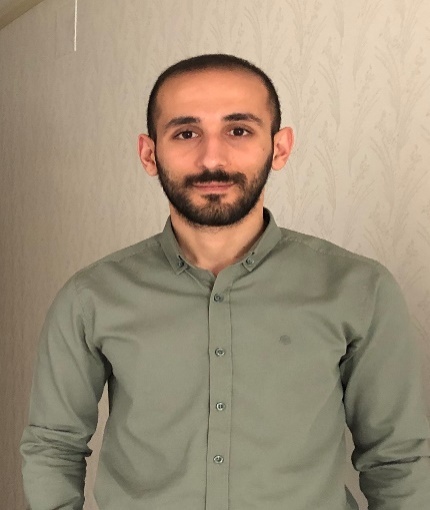 37
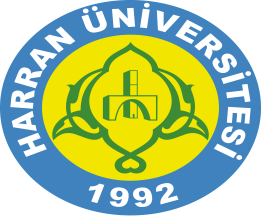 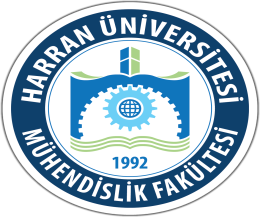 Seminerler ve Teknik Geziler
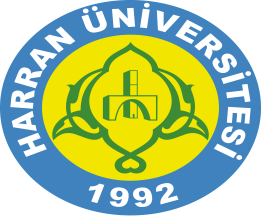 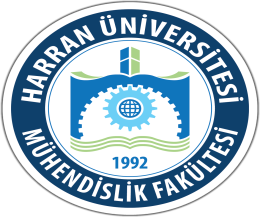 Geçmişten Geleceğe Mikroelektronik Semineri (HRÜ IEEE Öğrenci kolu)
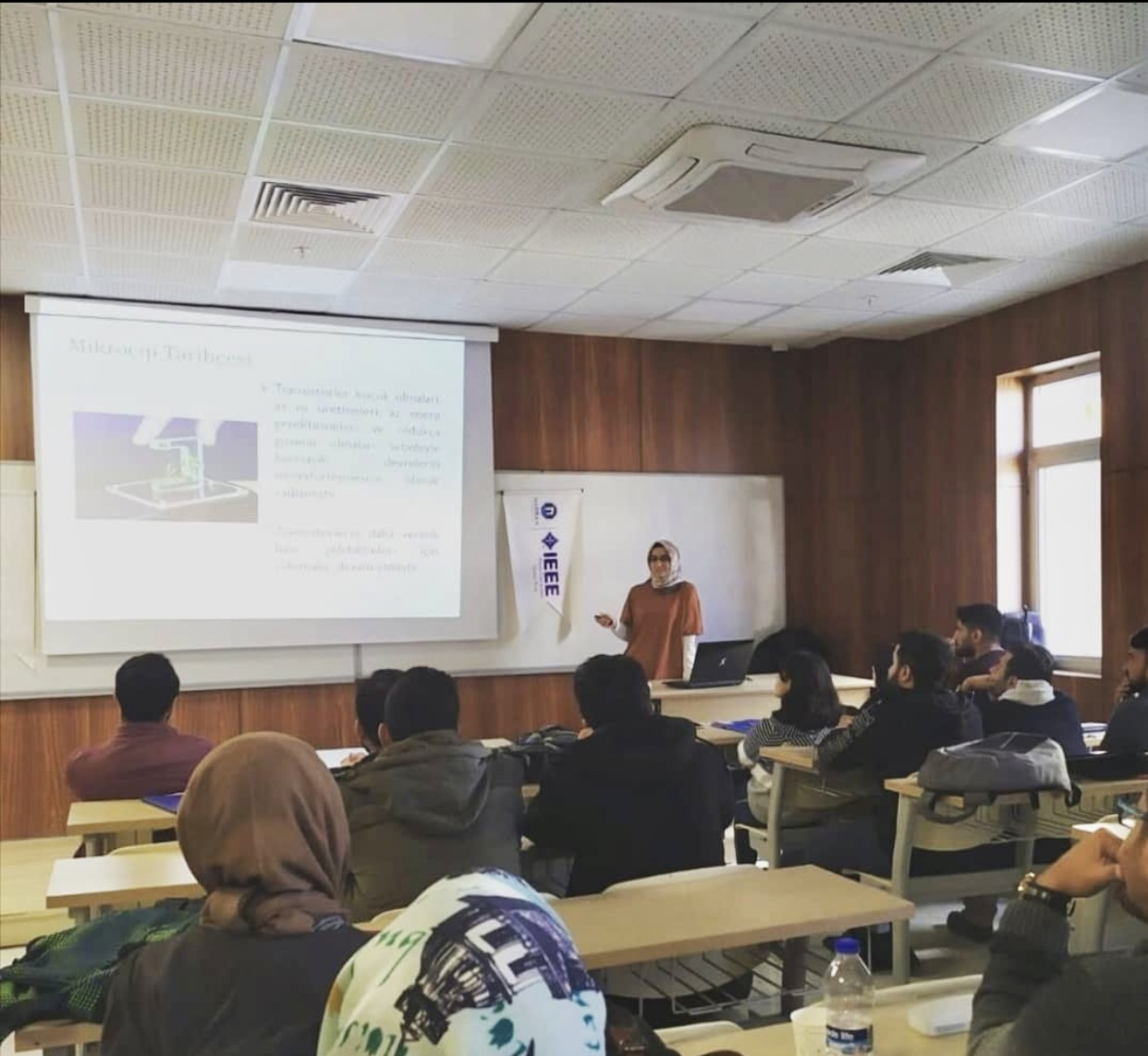 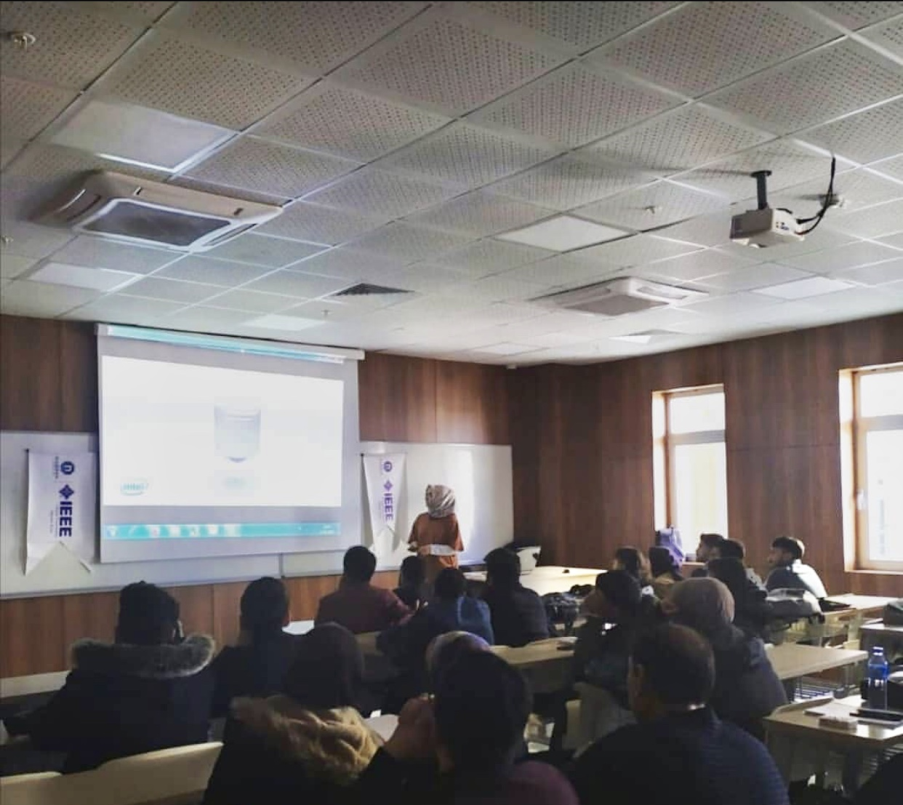 39
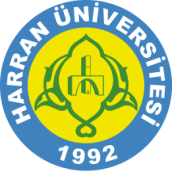 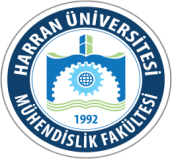 3D Yazıcı ve 3D Modelleme 101 Eğitimi (HRÜ IEEE Öğrenci kolu)
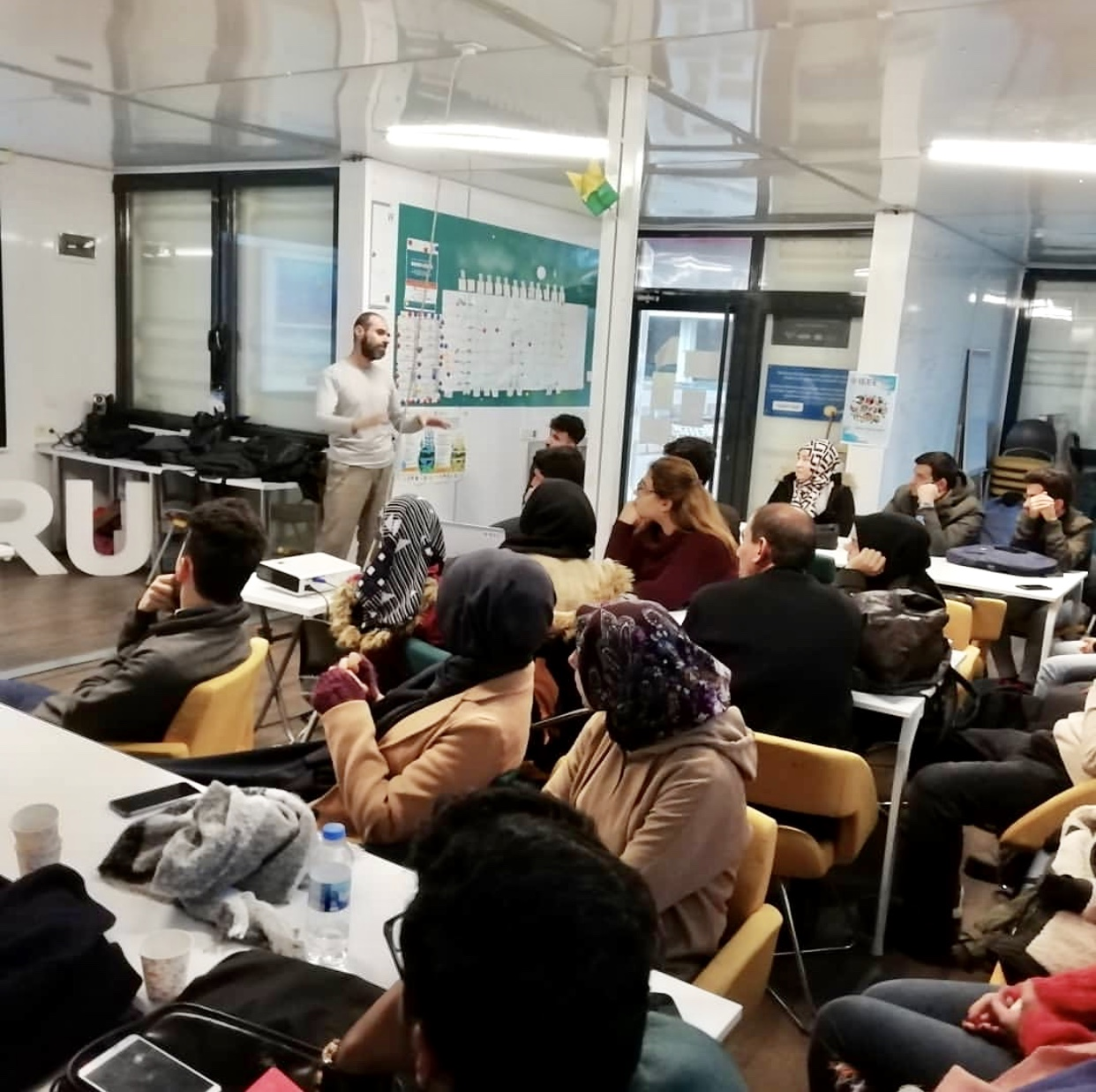 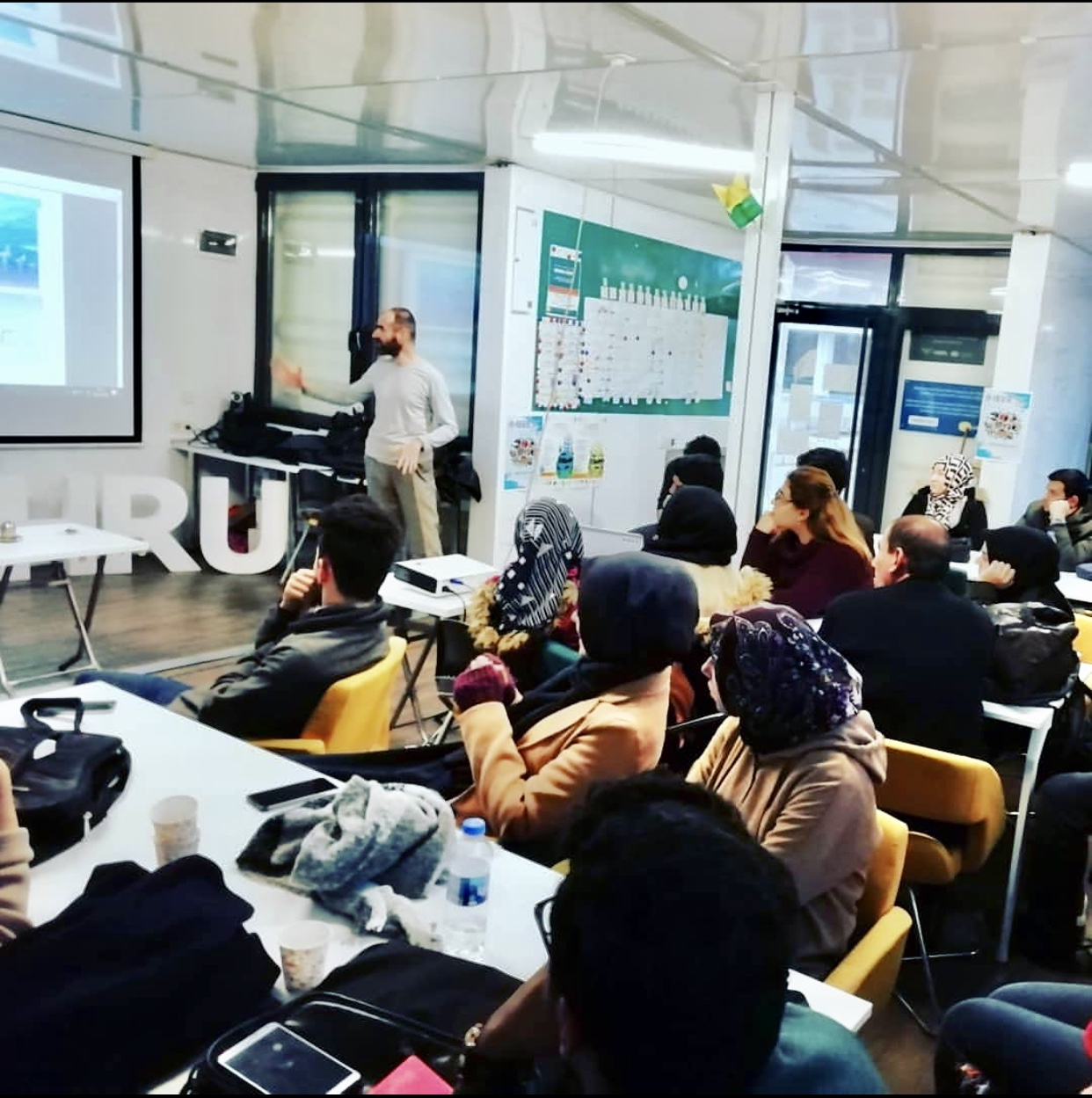 40
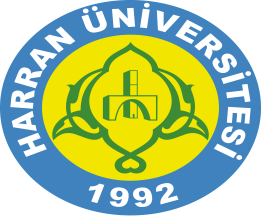 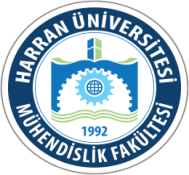 Atatürk Barajı ve Hidroelektrik Santraline Teknik Gezi (HRÜ IEEE Öğrenci kolu)
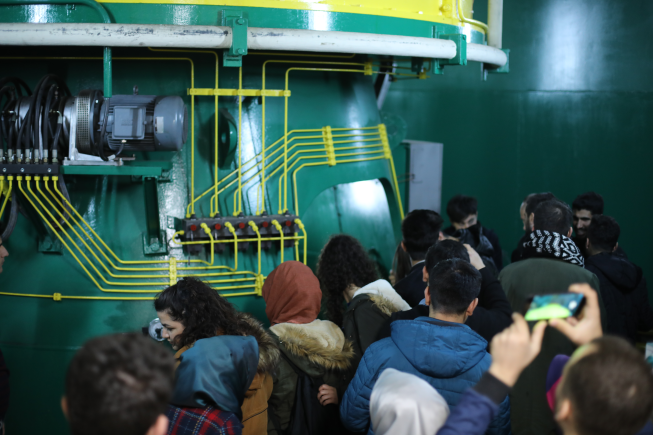 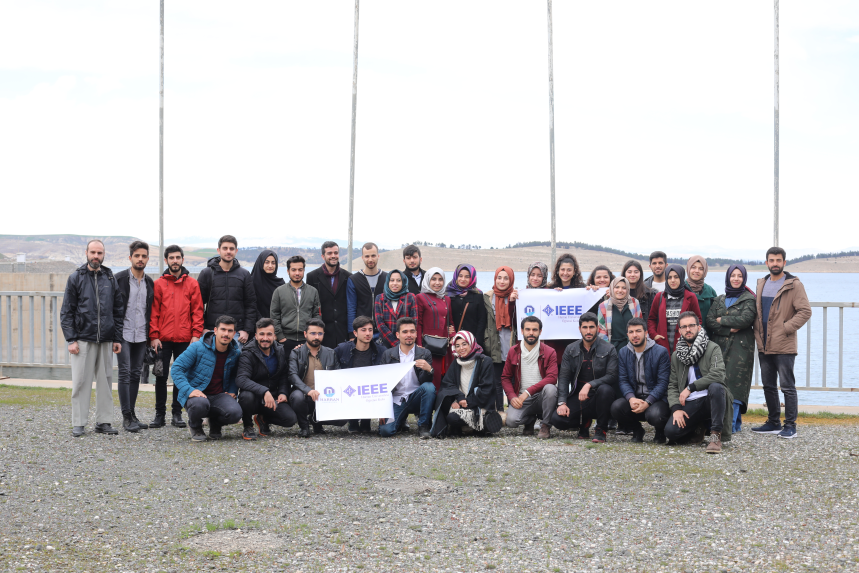 41
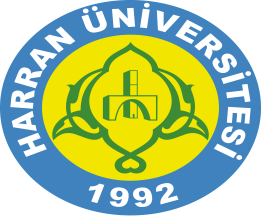 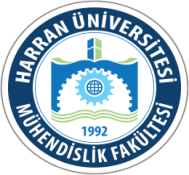 Atatürk Barajı ve Hidroelektrik Santraline Teknik Gezi (HRÜ IEEE Öğrenci kolu)
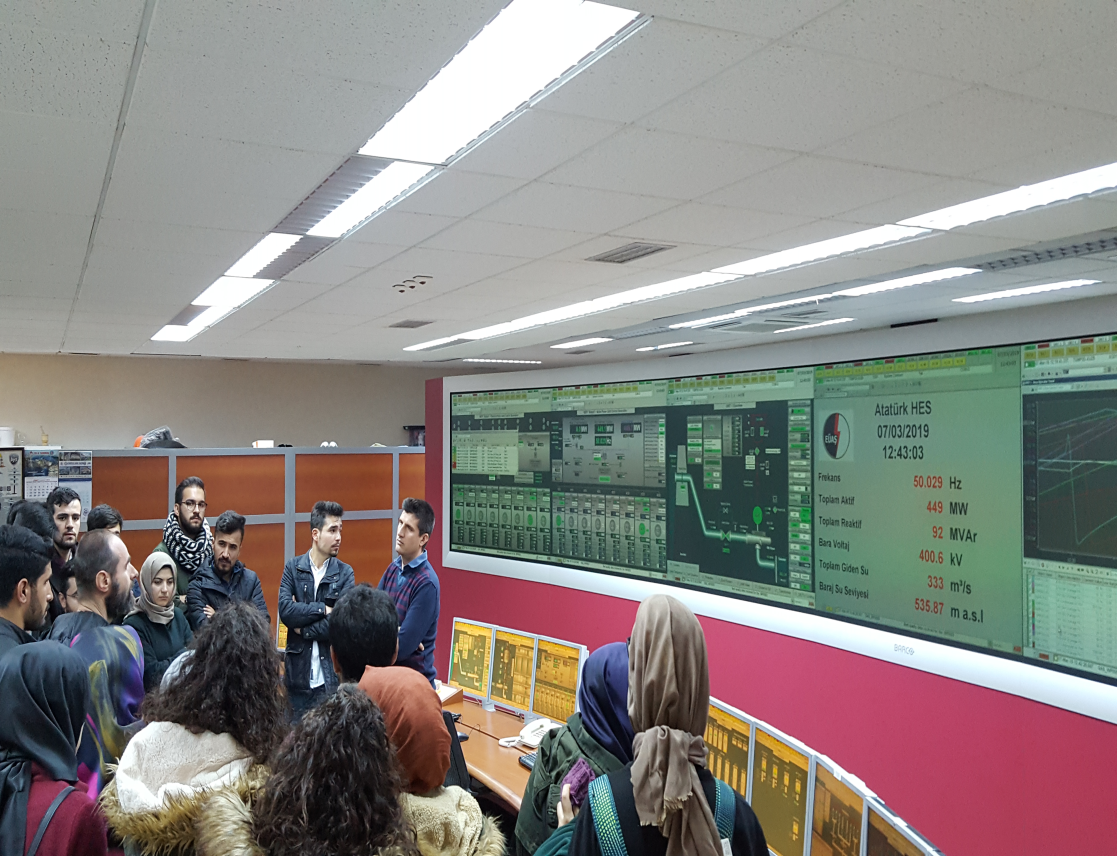 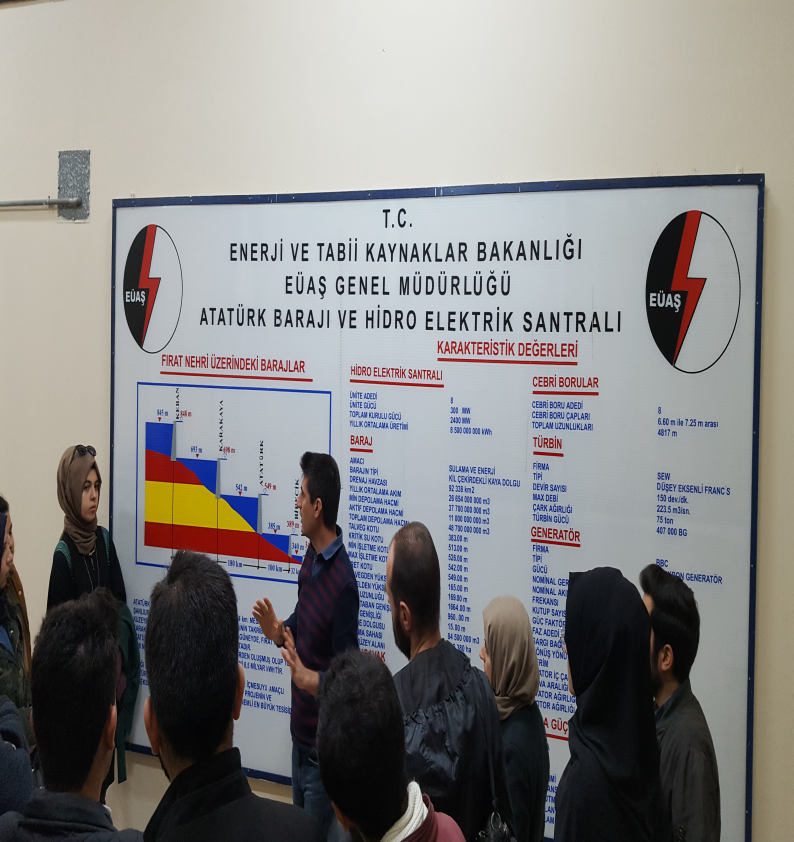 42
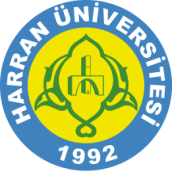 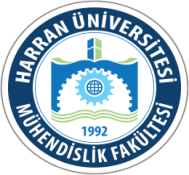 GAP YENEV’ e Teknik Gezi (HRÜ IEEE Öğrenci kolu)
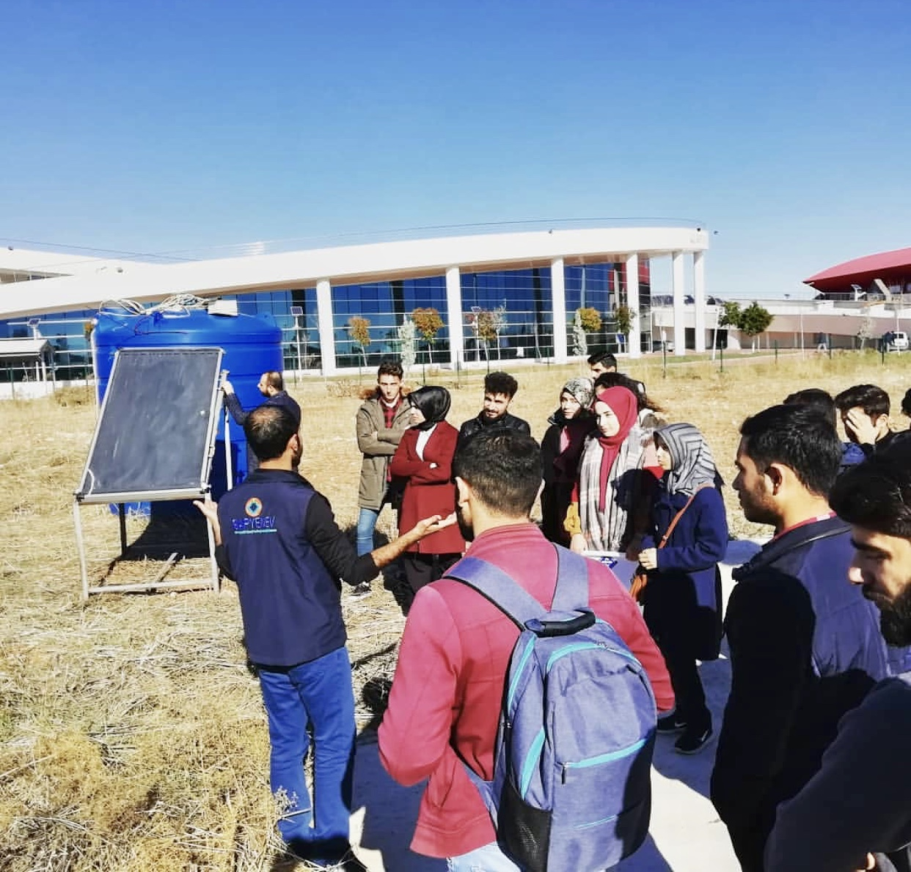 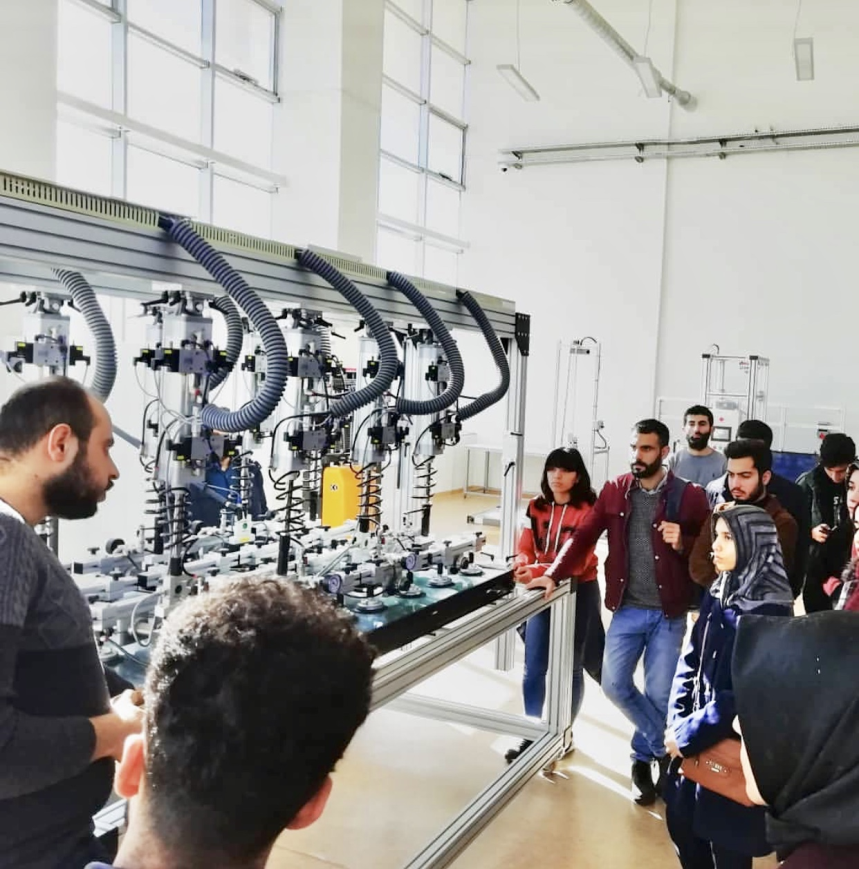 43
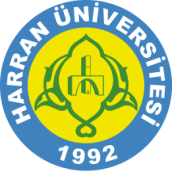 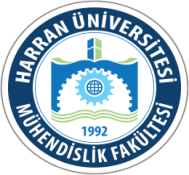 Konya Teknik Gezisi
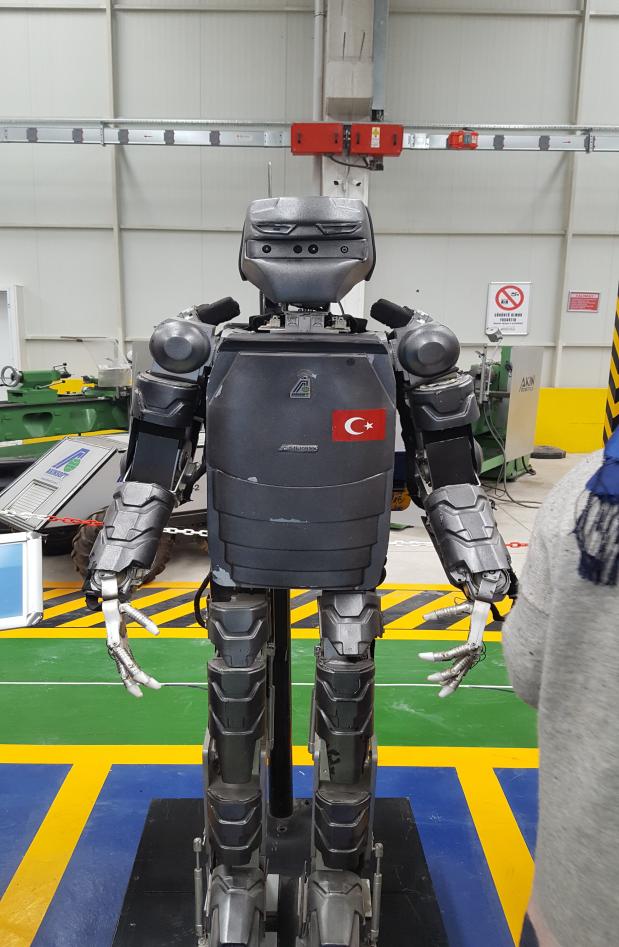 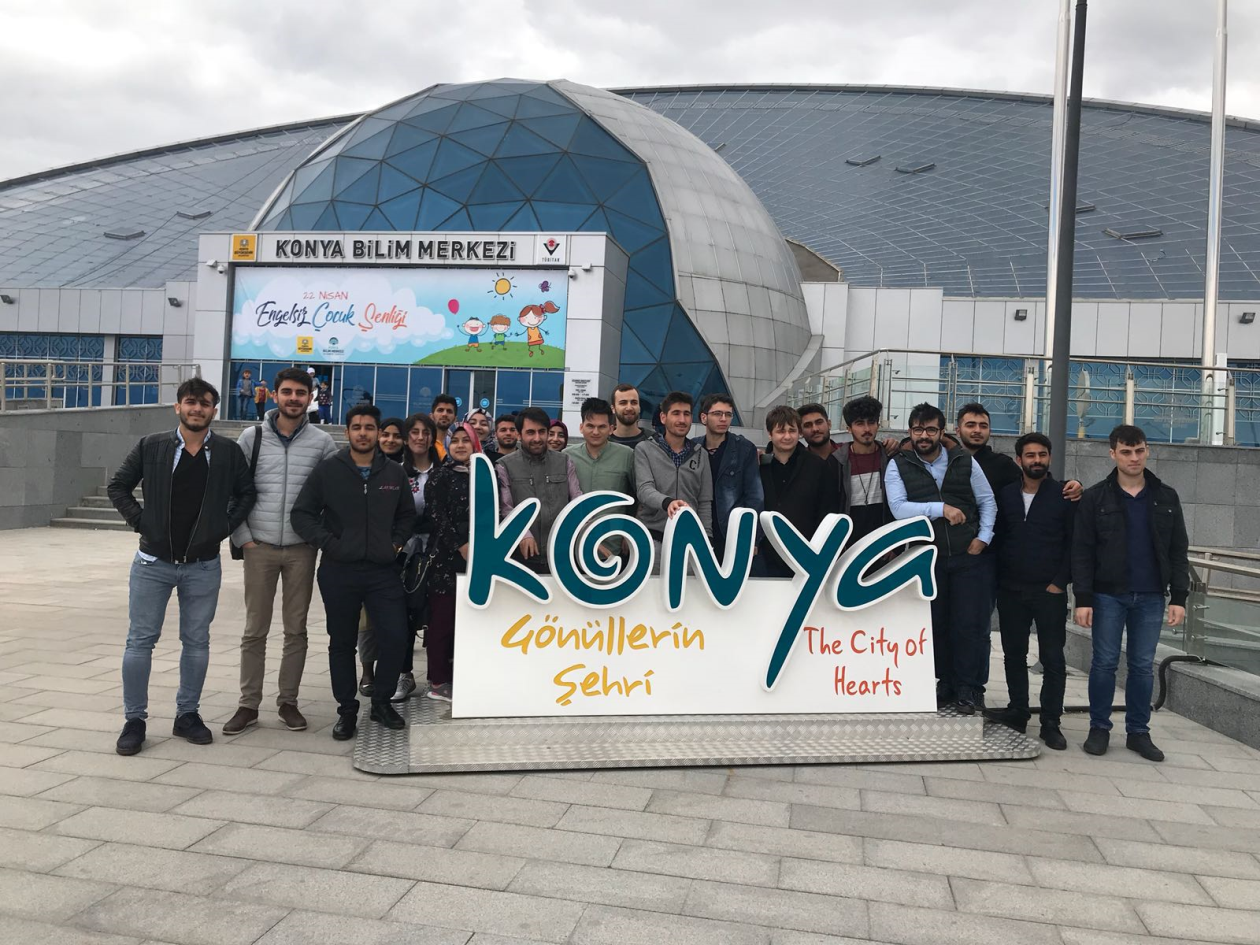 44
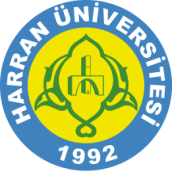 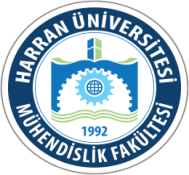 Konya Teknik Gezisi
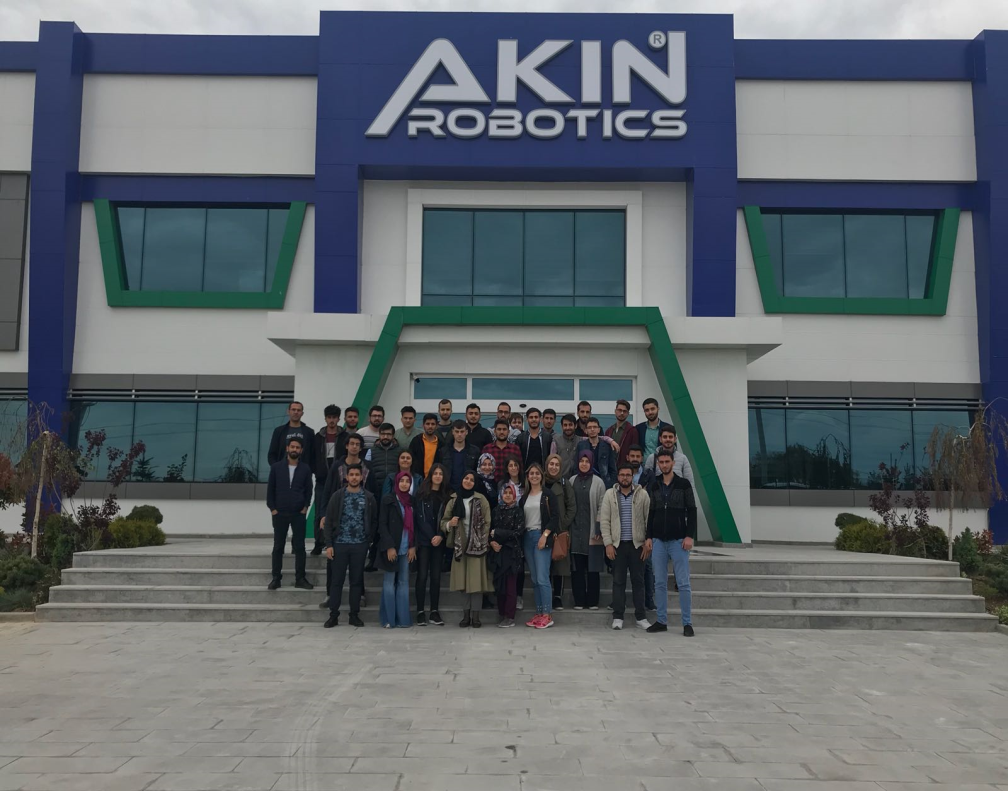 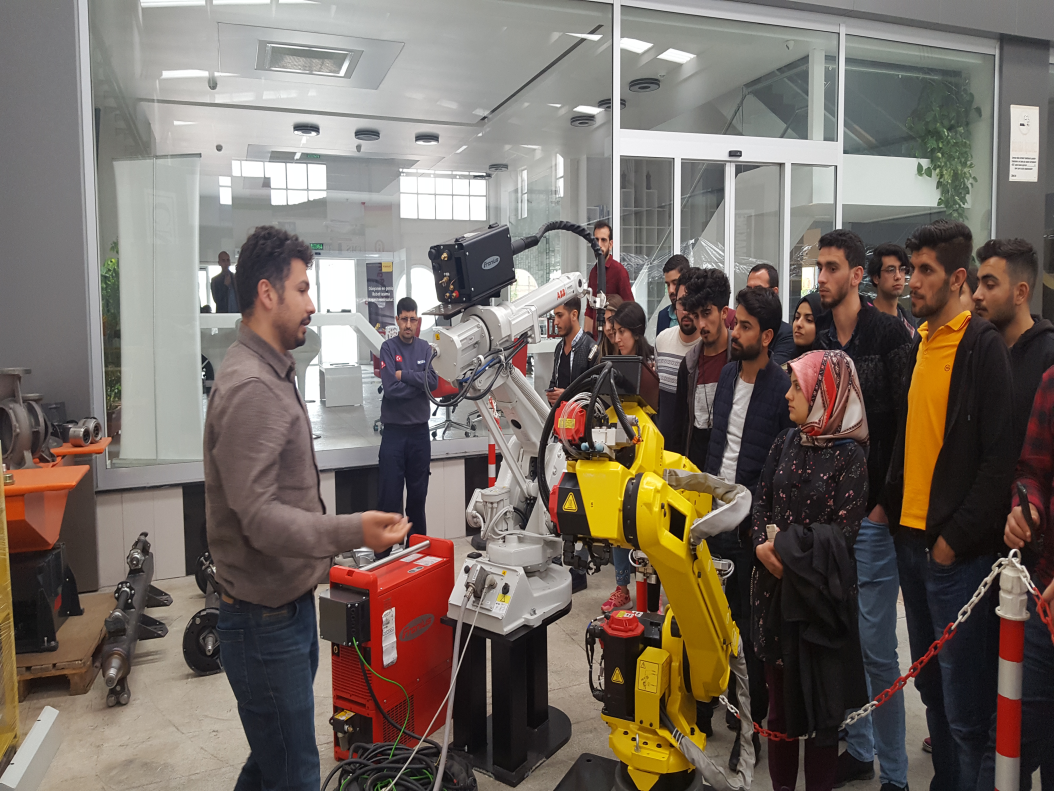 45
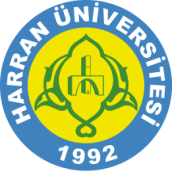 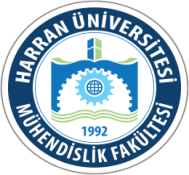 Gaziantep Teknik Gezisi (Organize Sanayi Solar Türk)
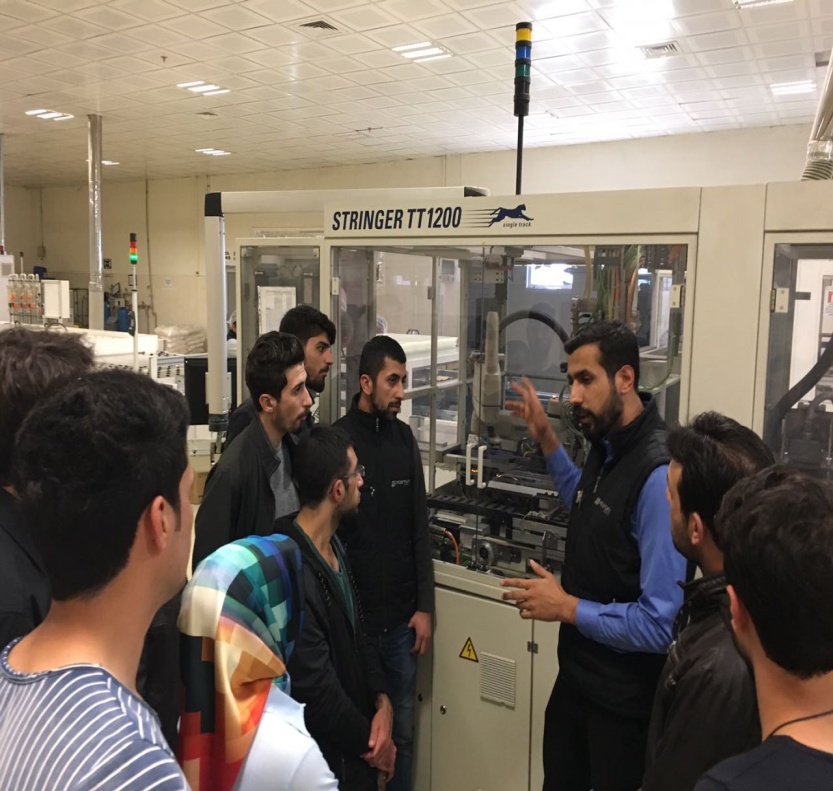 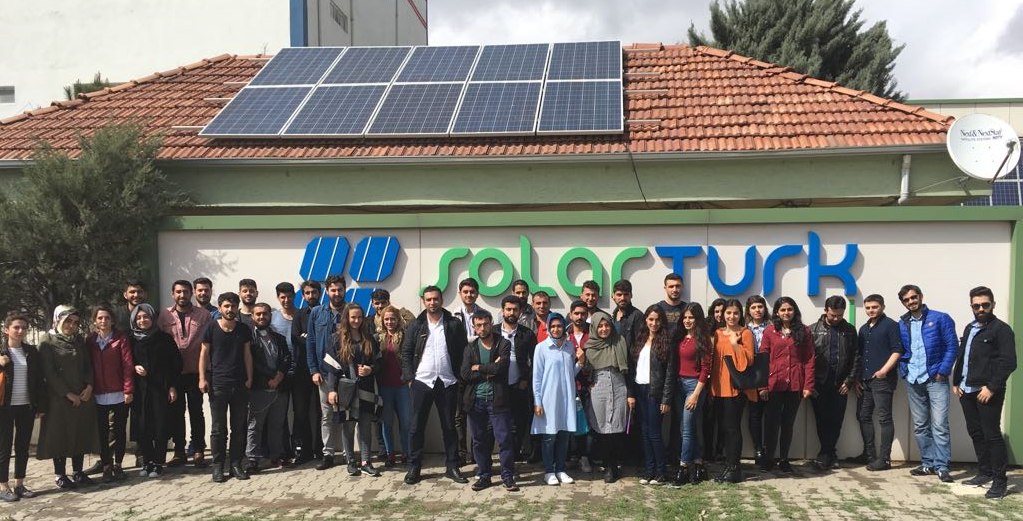 46
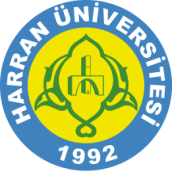 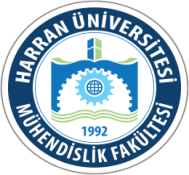 Gaziantep Teknik Gezisi (Teknopark)
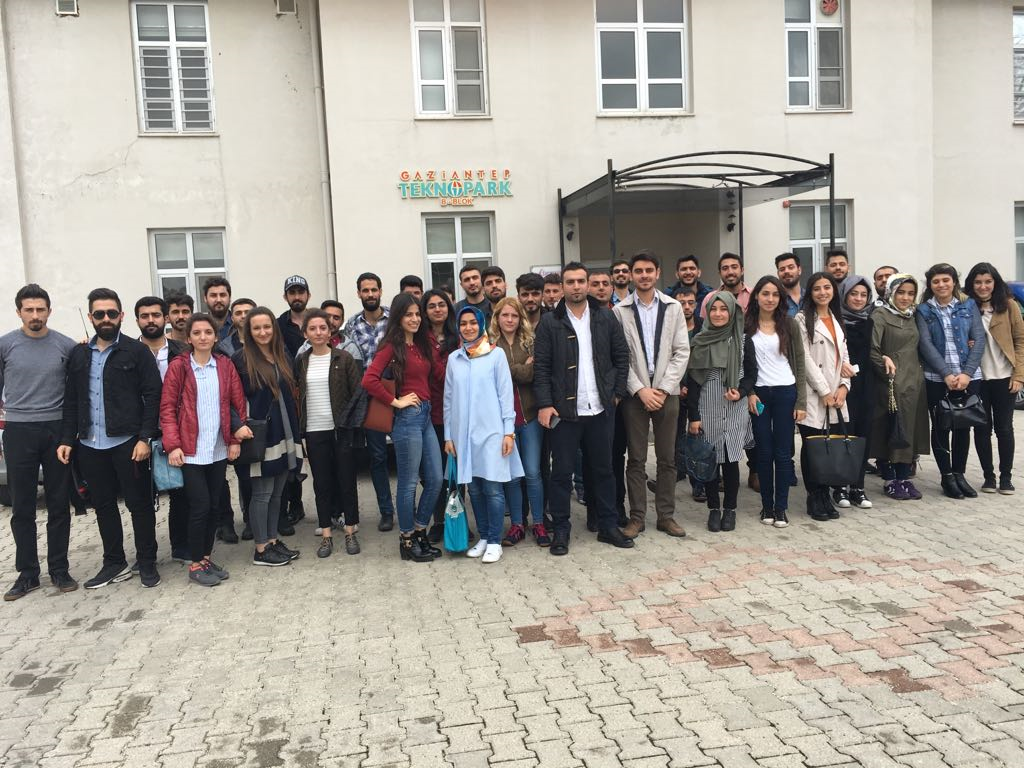 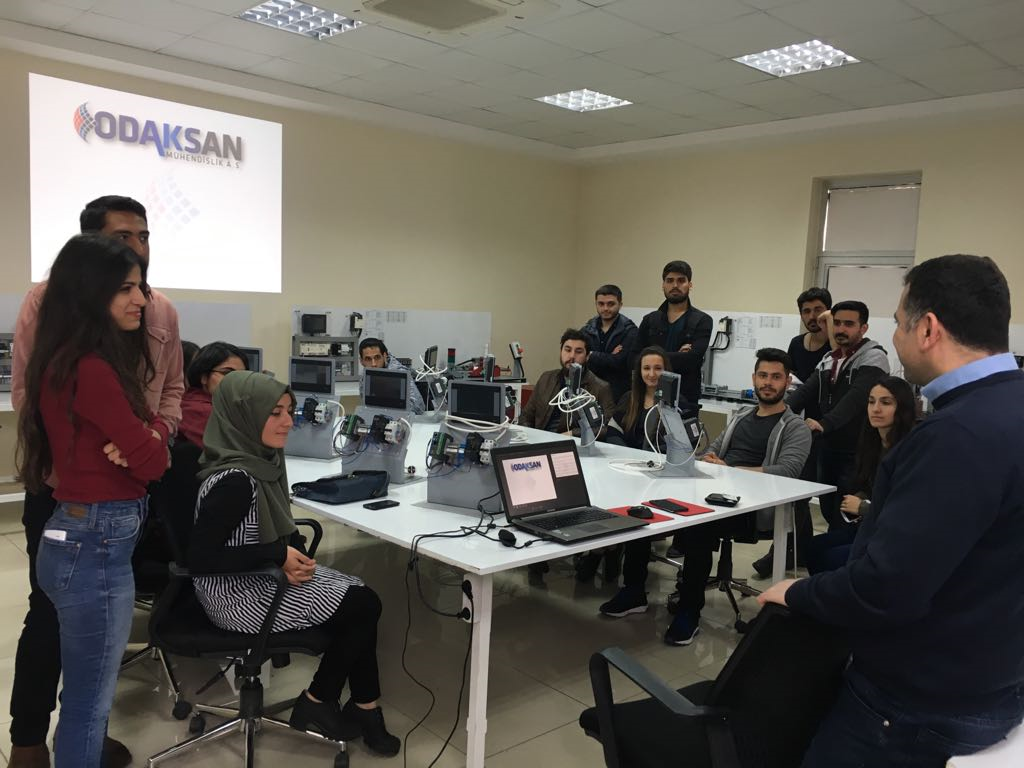 47
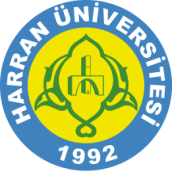 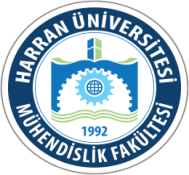 Meksan Transformatör
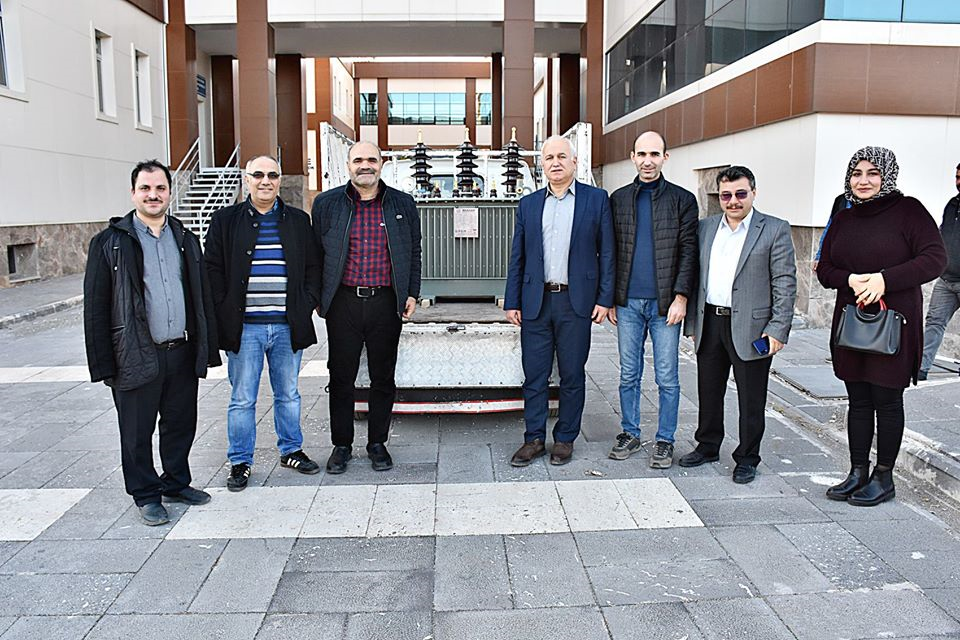 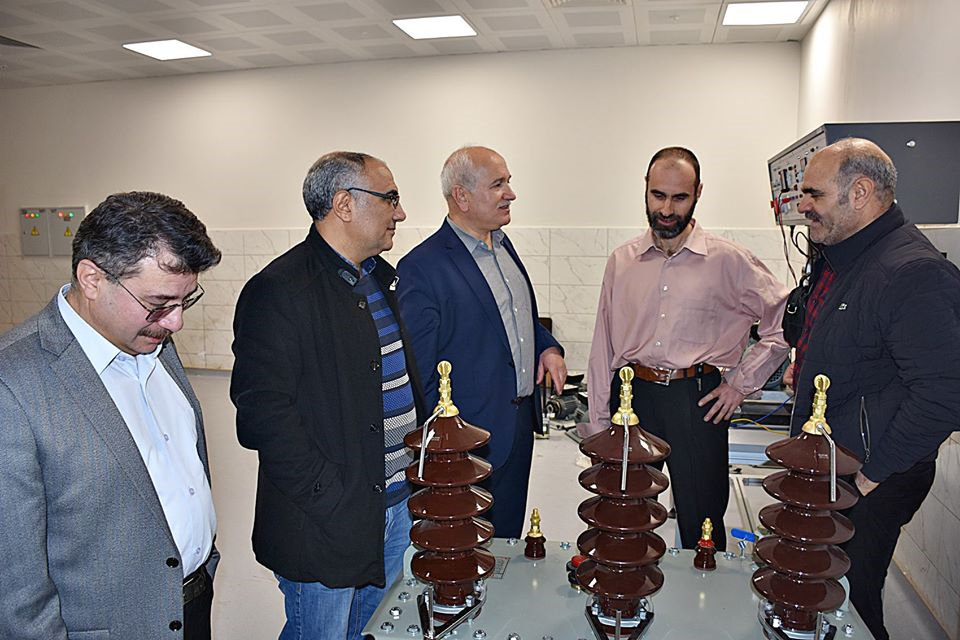 48
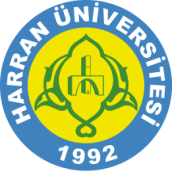 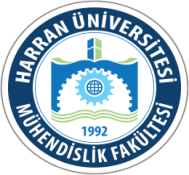 Bölümümüz Öğrencilerinin Bitirme Ödevleri
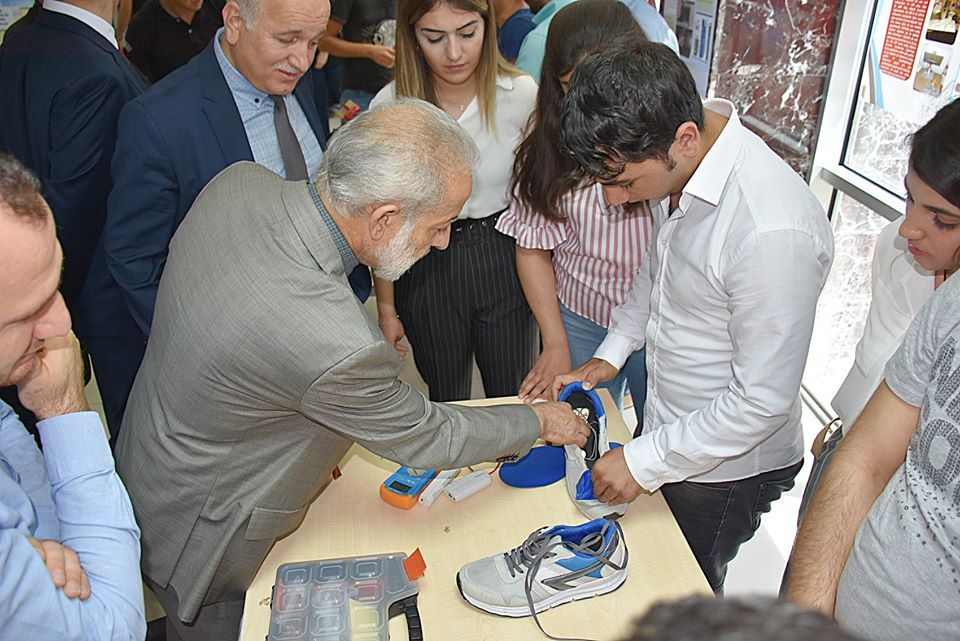 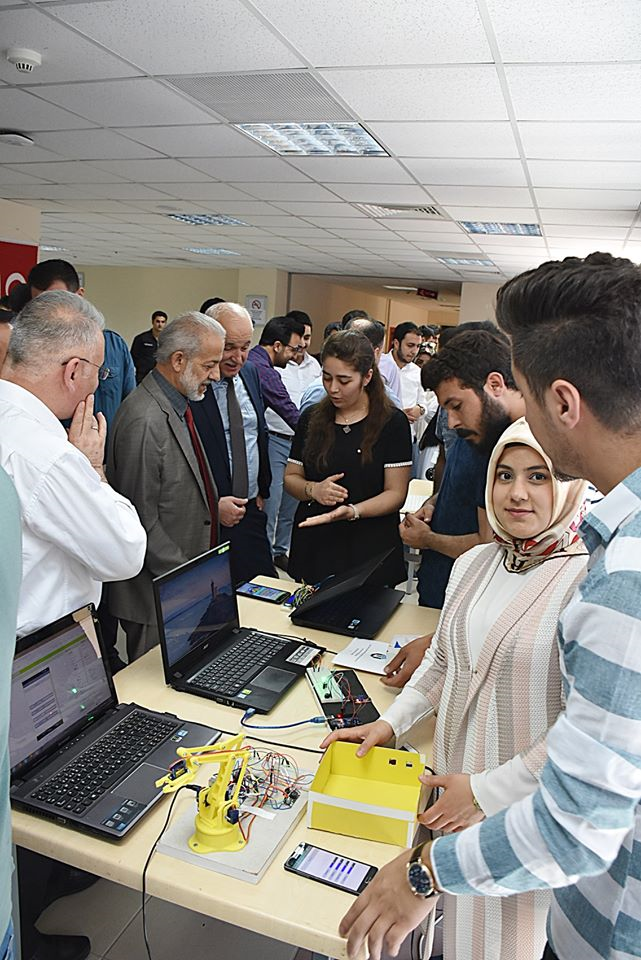 49
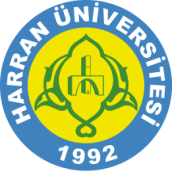 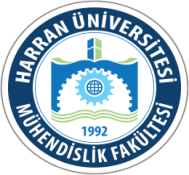 Bölümümüz Öğrencilerinin Bitirme Ödevleri
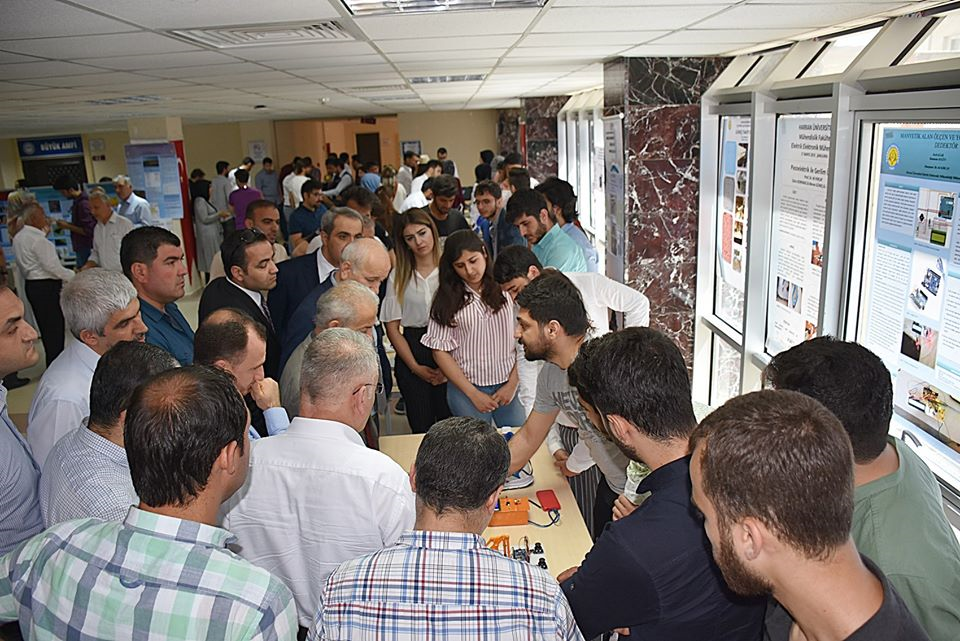 50
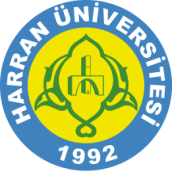 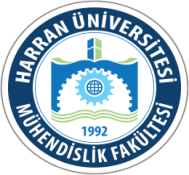 Bölümümüz Öğrencilerinin Bitirme Ödevleri
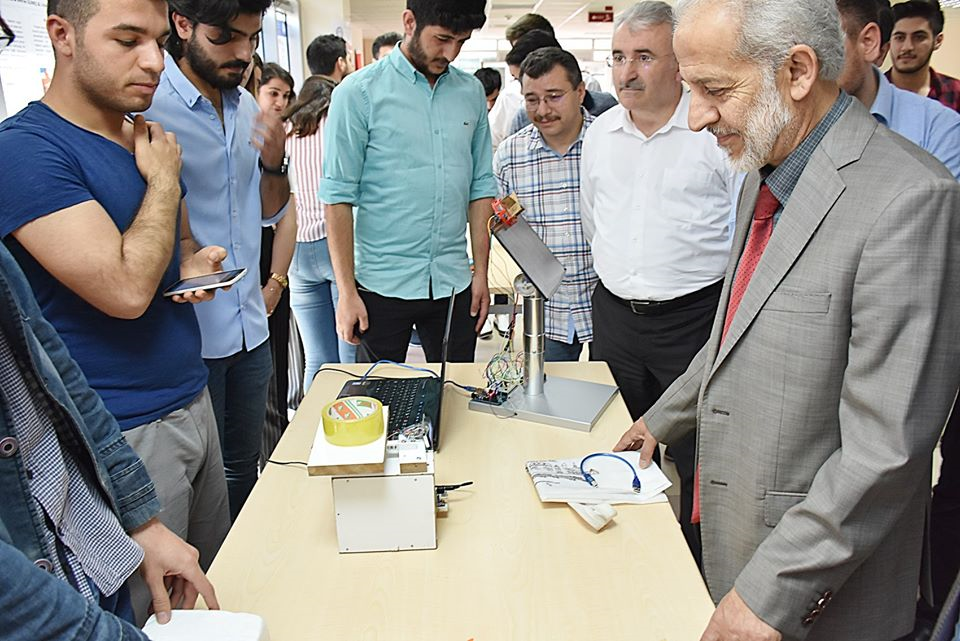 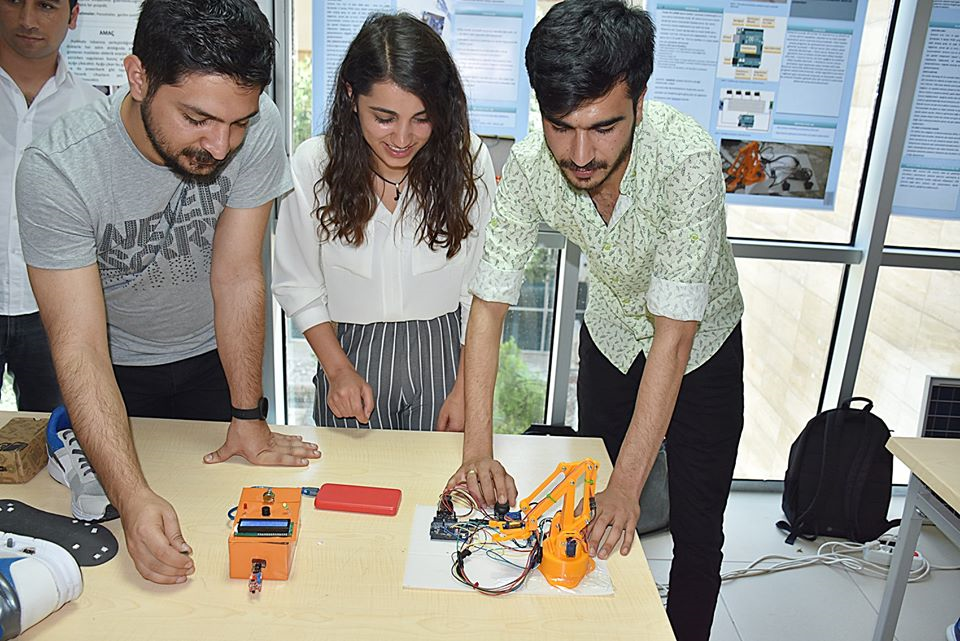 51
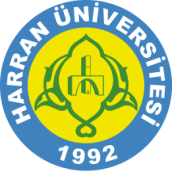 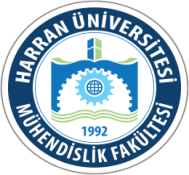 52
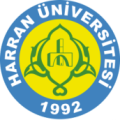 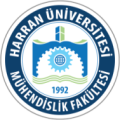 53
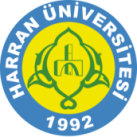 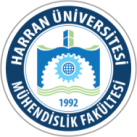 54
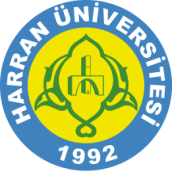 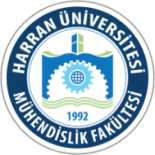 55
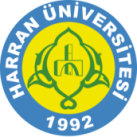 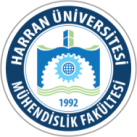 56